Landnám og byggð um miðbik Eyjafjarðar 880 til 1400
Árni Daníel Júlíusson
Söguþing 2022
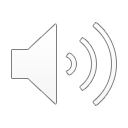 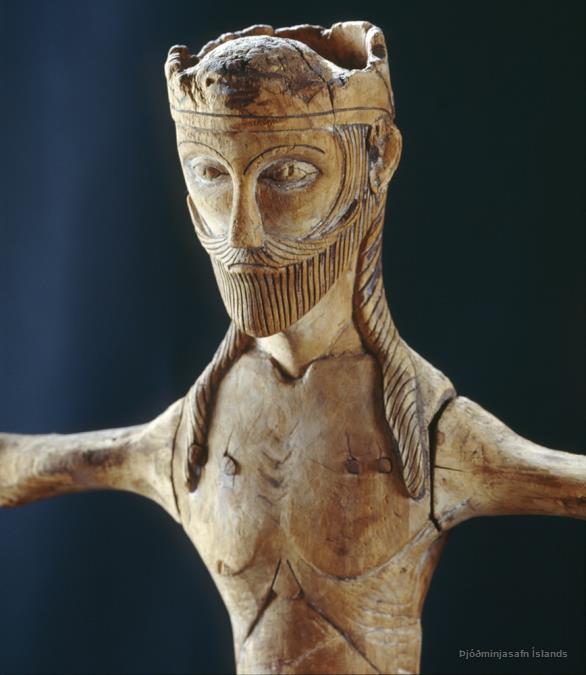 Í þessu erindi er ætlunin að fjalla um hugmyndir um framgang landnáms og byggðaþróun í Eyjafirði á öllu tímabilinu 870 til 1400, byggðar á blöndu af rannsóknum á ritheimildum, fornleifarannsóknum og fornvistfræðirannsóknum. 
Héraðið hefur lengi fengið umtalsverða athygli fræðimanna, og þar hefur til að mynda verið unnin fornleifaskráning í öllum fornu hreppunum. 
Nýtt, stórt verkefni í þverfaglegum umhverfisvísindum hefur verið nú styrkt af RANNÍS og mun á næstu árum bæta umtalsvert við þá mynd sem þegar er komin fram af byggðaþróun á miðöldum þar. Það heitir Tvídæla – Two Valleys. Vald, auður og plága í Svarfaðardal og Hörgárdal 877 til 1500.
https://twovalleys.hi.is
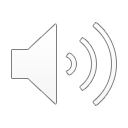 Upsa-Kristur, 12. aldar trémynd frá Upsum í 
Svarfaðardal er táknmynd Tvídælu.
Hér verður unnið með eina meginspurningu:
Er möguleiki að landnámi hafi alls ekki lokið um 930 eins og Ari fróði segir, og ekki t.d. um 1100, heldur hafi það staðið fram á 14. öld?

Hvað er landnám? Í eftirfarandi frétt er skýrt í huga Hildar Gestsdóttur fornleifafræðings að þar sé um að ræða ferð manna utanlands frá til að helga sér land og setjast að hér á landi.
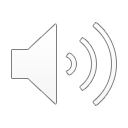 Fjölmörg erlend bein í íslenskum kumlum
Fréttablaðið 6. desember 2013
Greining á beinum
úr kumlum gefur
til kynna að landnámið
hafi staðið vel fram
yfir 930.
„Það er mjög áhugavert að sjá 
að 39 prósent að minnsta kosti 
séu ekki fædd hér, á þeim fjórum 
eða fimm kynslóðum sem 
fæddust hér á því tímabili 
sem verið var að grafa fólk í 
kumlum,“ segir Hildur. „Ef 
landnámið hefði verið stutt 
tímabil hefðum við átt að sjá 
færri innflytjendur.“
„Hildur Gestsdóttir fornleifafræðingur hefur ásamt fleirum greint bein úr 83 kumlum frá landnámsöld.
Nýjar rannsóknir á beinum sem fundist hafa í kumlum á Íslandi frá landnámstímanum benda til þess 
að landnámið hafi ekki átt sér stað á stuttu tímabili, heldur hafi fólk fætt utan Íslands komið hingað áfram 
fram á fyrri hluta 11. aldar að minnsta kosti.“
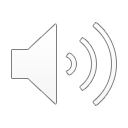 Innra landnám?
En er hægt að tala um innra landnám? Í Noregi er talað um útþenslu á víkingaöld, innan- og utanlands.

Er hægt að tala um slíkt hér á landi? Á síðari hluta 10. aldar er líka hægt að tala um innra og ytra landnám hér, 
á Grænlandi, Vínlandi og svo nýbýlastofnanir í íslenskum sveitum.

skoðum aðeins það sem hefur komið í ljós í rannsóknum á vegum Tvídæluverkefnisins 2020 til 2021, og líka
í aðdragandanum, í fornleifaskráningu, rannsóknum á garðlögum, skráningu og rannsóknum á kumlum o.s.frv. 

Byrjum á ýmsu því sem styðjast má við um landnám og upphaf byggðar.
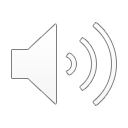 10. öldin langa (877 til 1000) – helstu heimildir
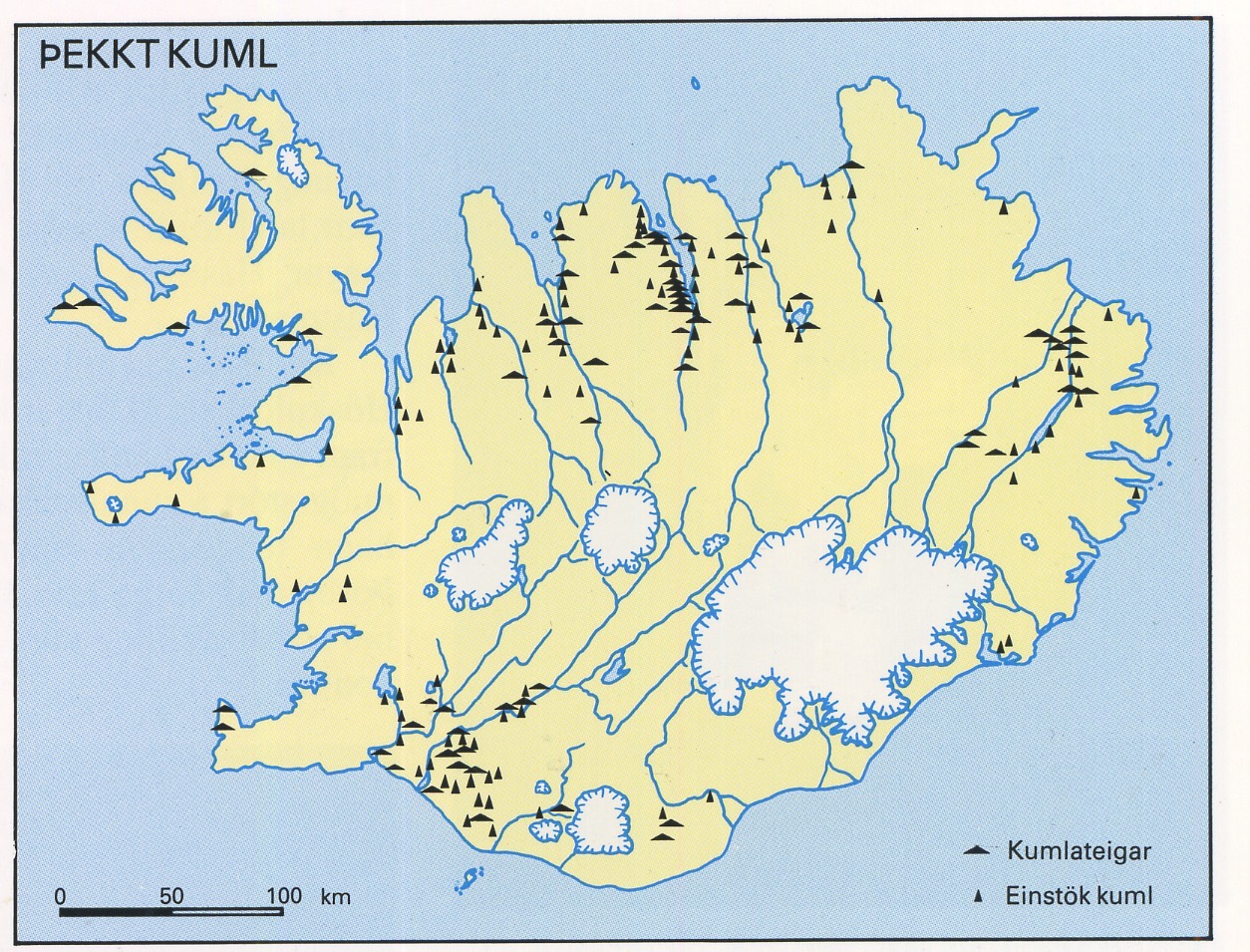 kuml, 
Sveitarlangur, 
kirkjugarðar/ritheimildir um kirkjur
Meginheimildir eru 14. aldar máldagar, 
önnur miðaldaskjöl, fornleifaskráning, 
fornleifarannsóknir á Sveitarlang …
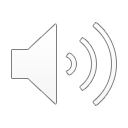 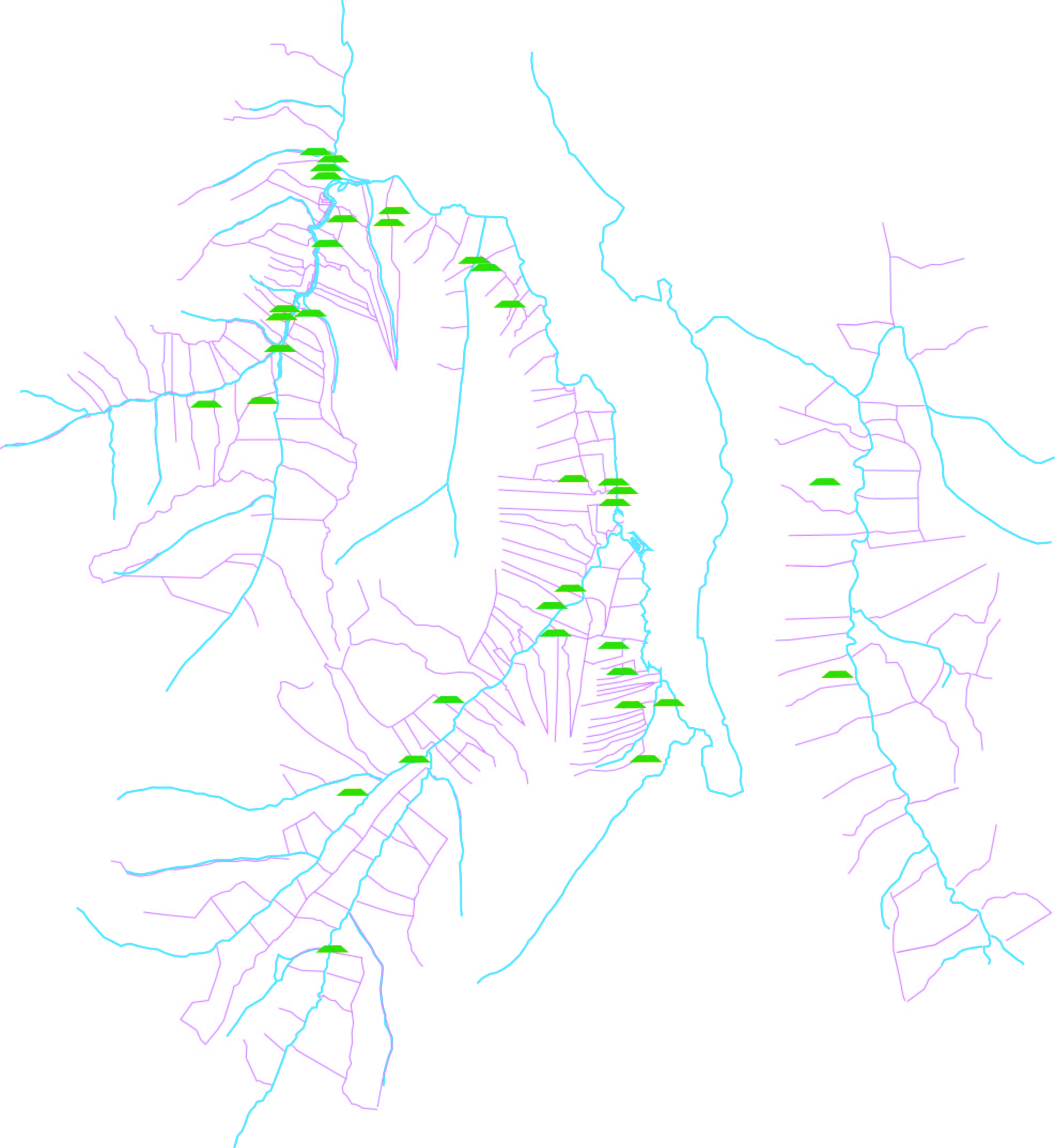 KUML
Alls eru 32 kumlateigar á svæðinu, þ.e. í Svarfaðardal, Hörgárdal og Fnjóskadal.

Þar af eru 17 í Svarfaðardal, 16 í Hörgárdal
og tveir í Fnjóskadal.

Í sumum kumlateigunum er eitt kuml, en  líklega fleiri en eitt kuml í þeim flestum. Þau eru eldri en frá miðri 11. öld, líklega
flest þó frá 9. eða 10. öld. 

Kumlin eru flest við ströndina eða í miðsveitunum. Bæði í Hörgárdal og Svarfaðardal eru stórir kumlateigar í grennd við ármynni meginánna.
Dalvík
Dysnes
Nýlega 
fannst 
kumlateigur
á Dysnesi með
sex gröfum.

Þar af voru
tvö bátkuml.

Orri Vésteinsson
sýnir hér gestum 
annað bátkumlið.
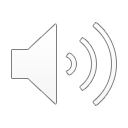 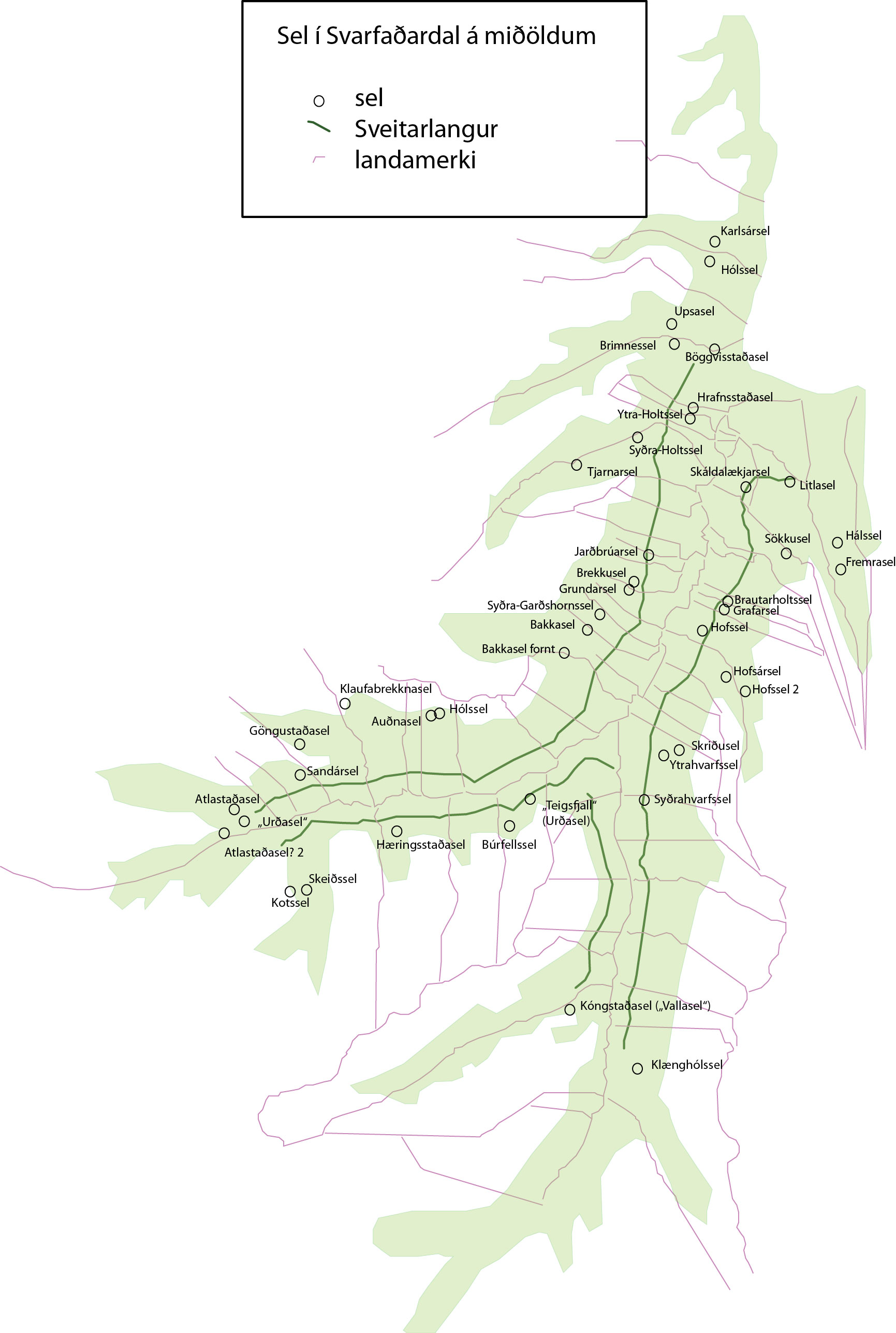 SVEITARLANGUR
Sveitarlangur er mikið mannvirki í Svarfaðardal. Hann er hlaðinn
torfveggur eða garðlag sem nær meðfram öllum hlíðum dalsins. 

Elín Ósk Hreiðarsdóttir fornleifafræðingur rannsakaði mannvirkið
árin 2010 og 2018. Niðurstöður hennar eru að það hafi verið reist um 
miðja 10. öld. Veggnum var haldið við, víða allt fram á 14. öld. 

Sveitarlangur virðist hlífa engjum og beit í botni dalsins. Seljarústir 
eru alls staðar ofan við garðinn.
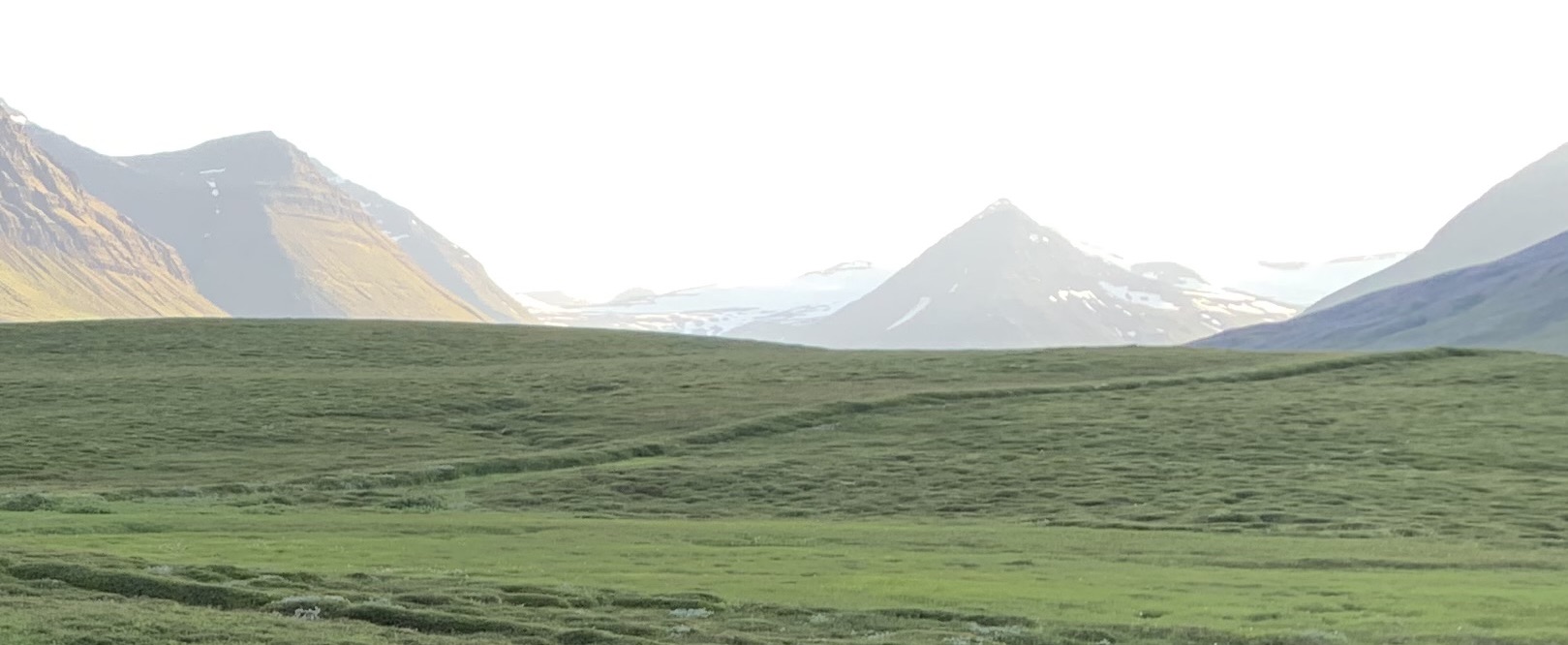 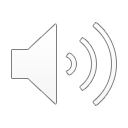 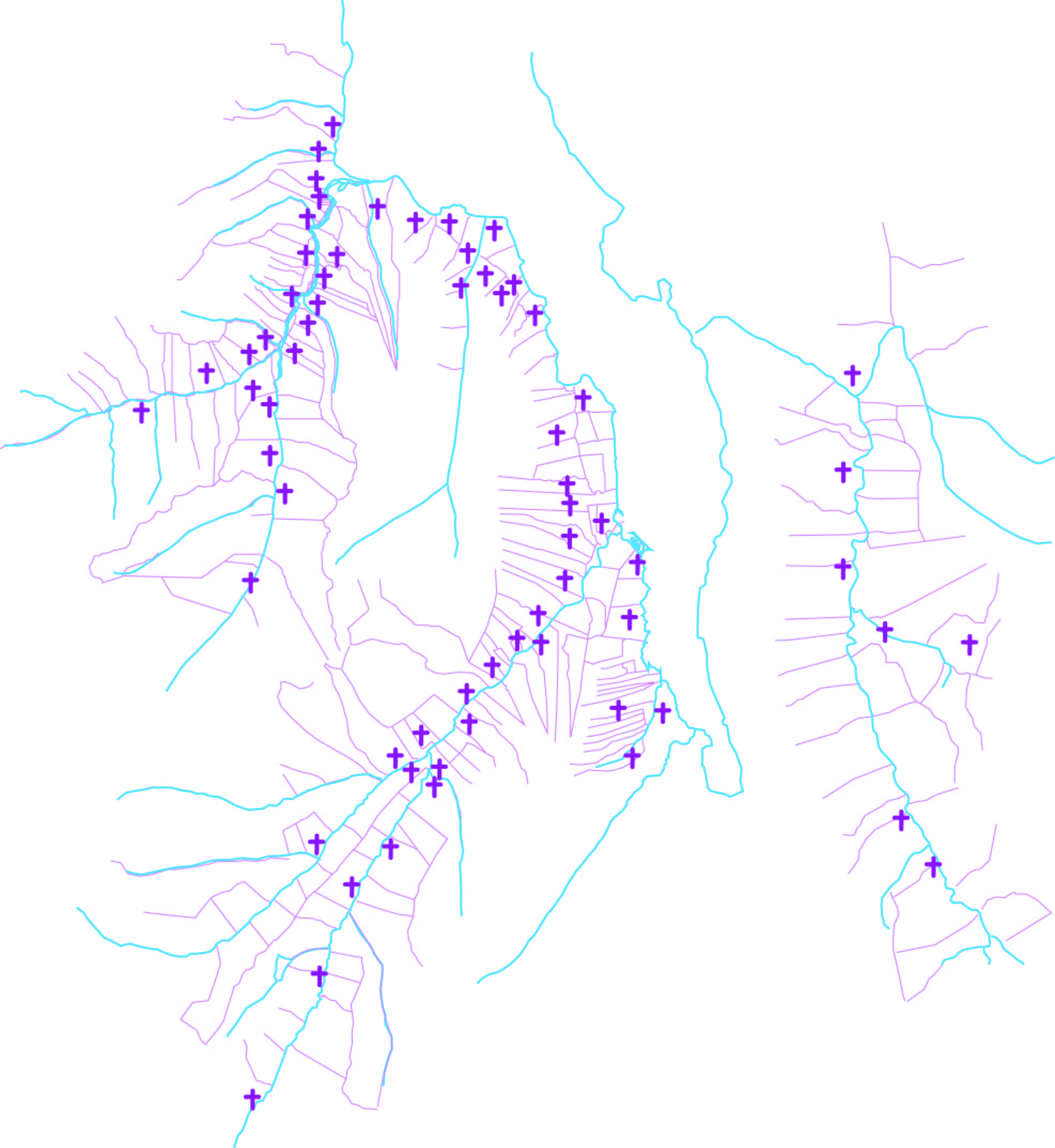 KIRKJUR Í FRUMKRISTNI
Heimildir eru um fjölmargar kirkjur og kirkjugarða
í dölunum þremur. 

Í Svarfaðardal eru heimildir um 32 kirkjur. 
Í Hörgárdal eru heimildir um 28 kirkjur.
Í Fnjóskadal eru heimildir um sjö kirkjur. 

Á ákveðnum  svæðum voru kirkjur á nær öllum 
lögbýlum, t.d. á Árskógsströnd. Flestar jarðir í 
lágsveit Svarfaðardals stærri en 29 hdr. höfðu 
kirkjur.

Um var að ræða litlar fjölskyldukirkjur sem reistar 
voru um og eftir árið 1000 í tilefni af kristnitöku. 
Forna kirkjugarða er að finna á jörðum með kirkjur
af þessu tagi.

Flestar þessar kirkjur voru síðar bænhús eða hálfkirkjur.

Rannsóknir hafa m.a. verið gerðar á kirkjum og 
kirkjugörðum af þessu tagi í Skagafirði (á Neðra-Ási, og í 
Keldudal) og við Mývatn (Hofstaðir).
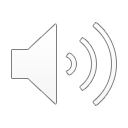 Nánar um heimildir um kirkjur
Í fornleifaskráningu eru fornir kirkjugarðar skráðir. Í Svarfaðardal er slíka kirkjugarða m.a. að finna á Dæli, á Hofsá, Sökku, Hreiðarstöðum. 

Oft virðist beint samband milli slíkra fornleifa og síðari heimilda um bænhús og hálfkirkjur. Bænhús og hálfkirkjur eru í miðaldaheimildum 
sagðar vera á þessum sömu jörðum.

Máldagar frá miðöldum eru meðal bestu heimilda um bænhús og hálfkirkjur. Þar er þess getið við hverja sóknarkirkju hversu mörg bænhús og hálfkirkjur séu í sókninni. 

Frá síðmiðöldum er til sérstök hálfkirknaskrá, sem einnig sýnir bænhús.
Hún nær yfir mörg héruð norðanlands, þar á meðal Svarfaðardal og 
Árskógsströnd, en ekki Hörgárdal.

Eðli málsins samkvæmt voru kirkjur fyrst og fremst byggðar á jörðum
sem þegar voru við lýði. Því er dreifing kirkna mikilvæg vísbending um
framgang byggðaþróunar.
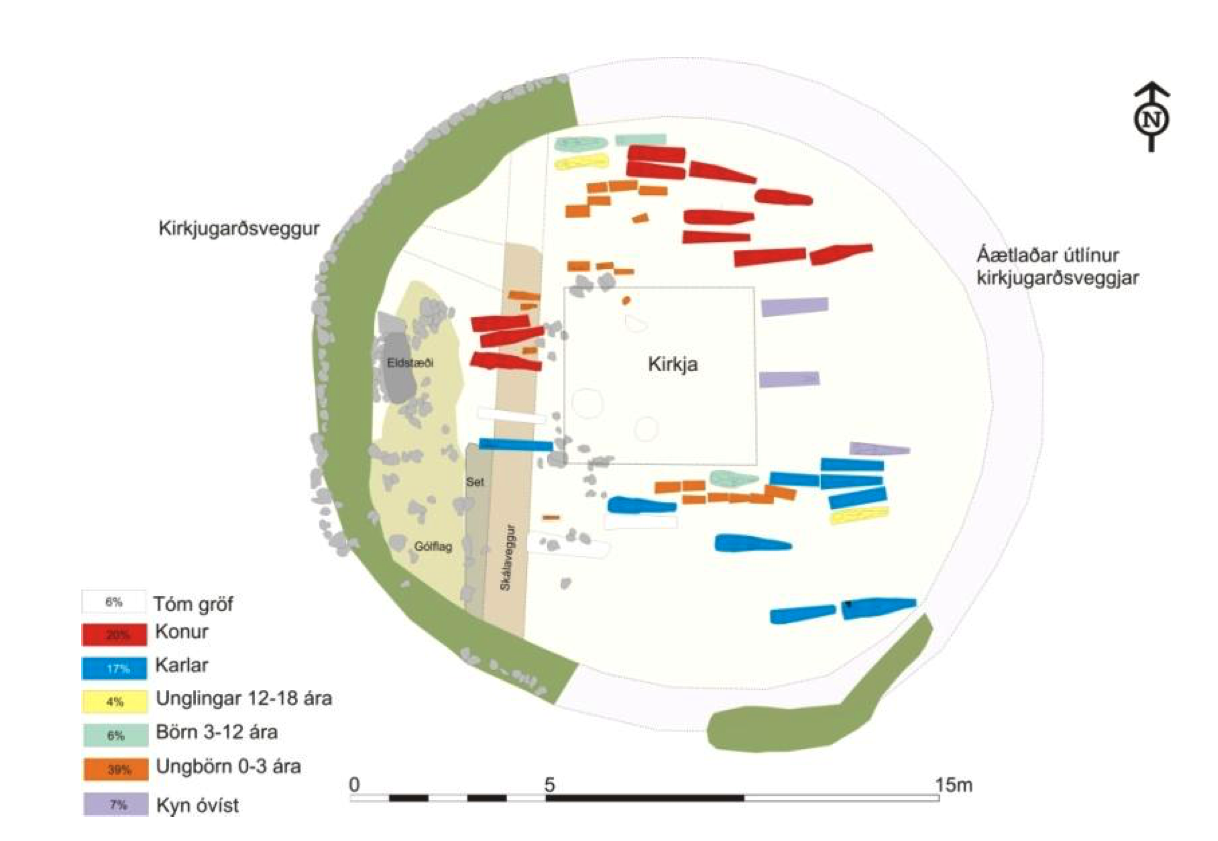 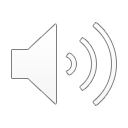 Kirkjugarður á Keldulandi í Hegranesi, sem nýlega
hefur verið grafinn upp.
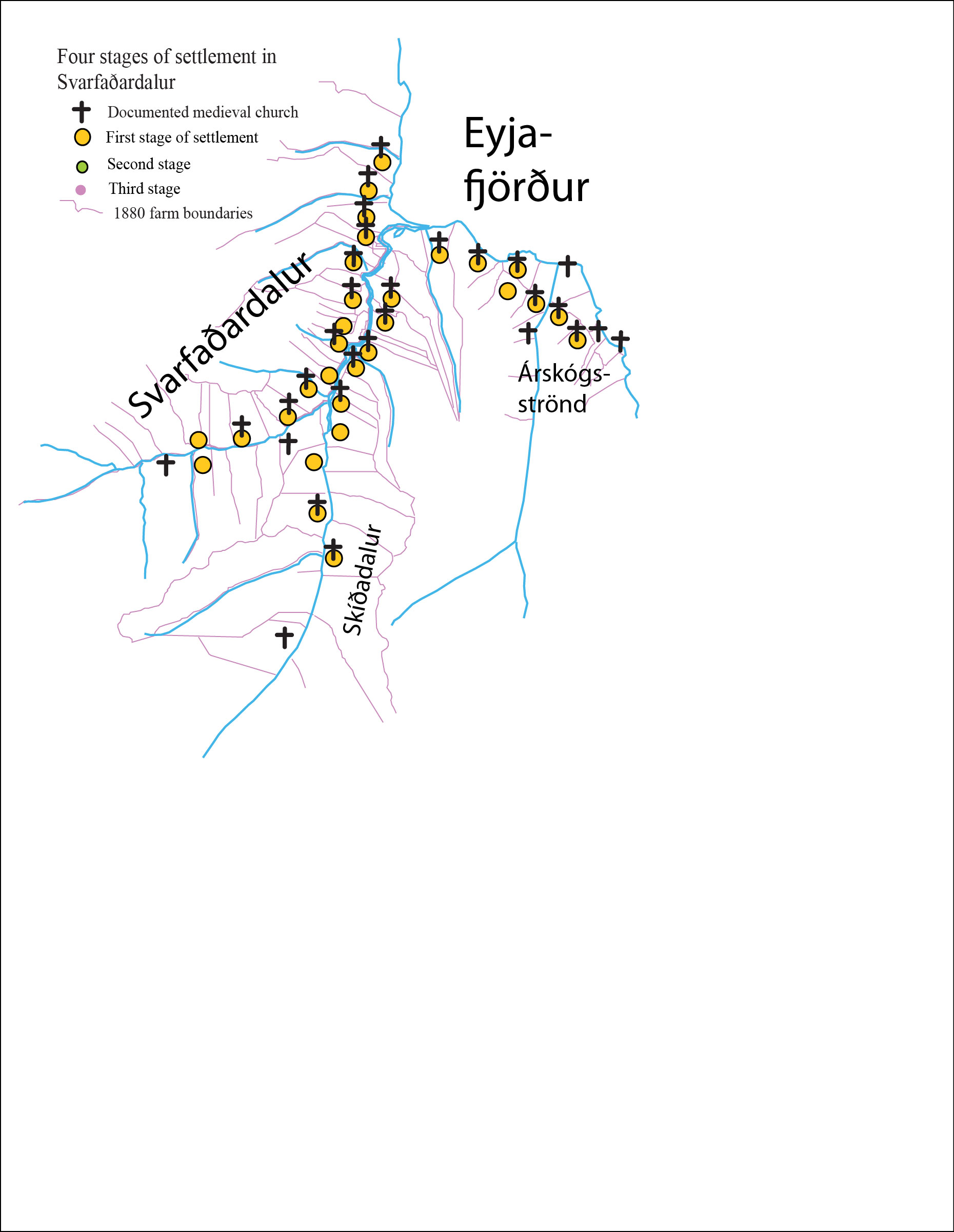 Hér má sjá kirkjur úr frumkristni skv.
áðurnefndum heimildum í Svarfaðardal
og á Árskógsströnd. Einnig eru sýnd býli
30 hdr. að dýrleika og stærri.

Úr Tjarnarmáldaga frá 1318
Holt
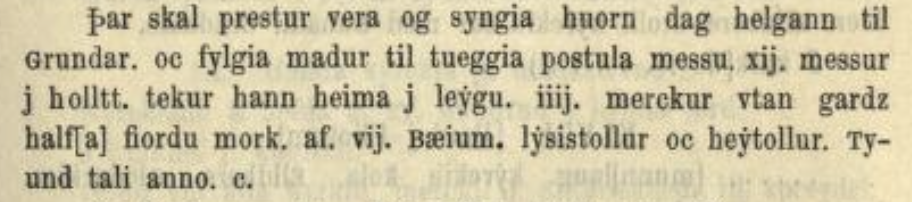 Tjörn
Grund
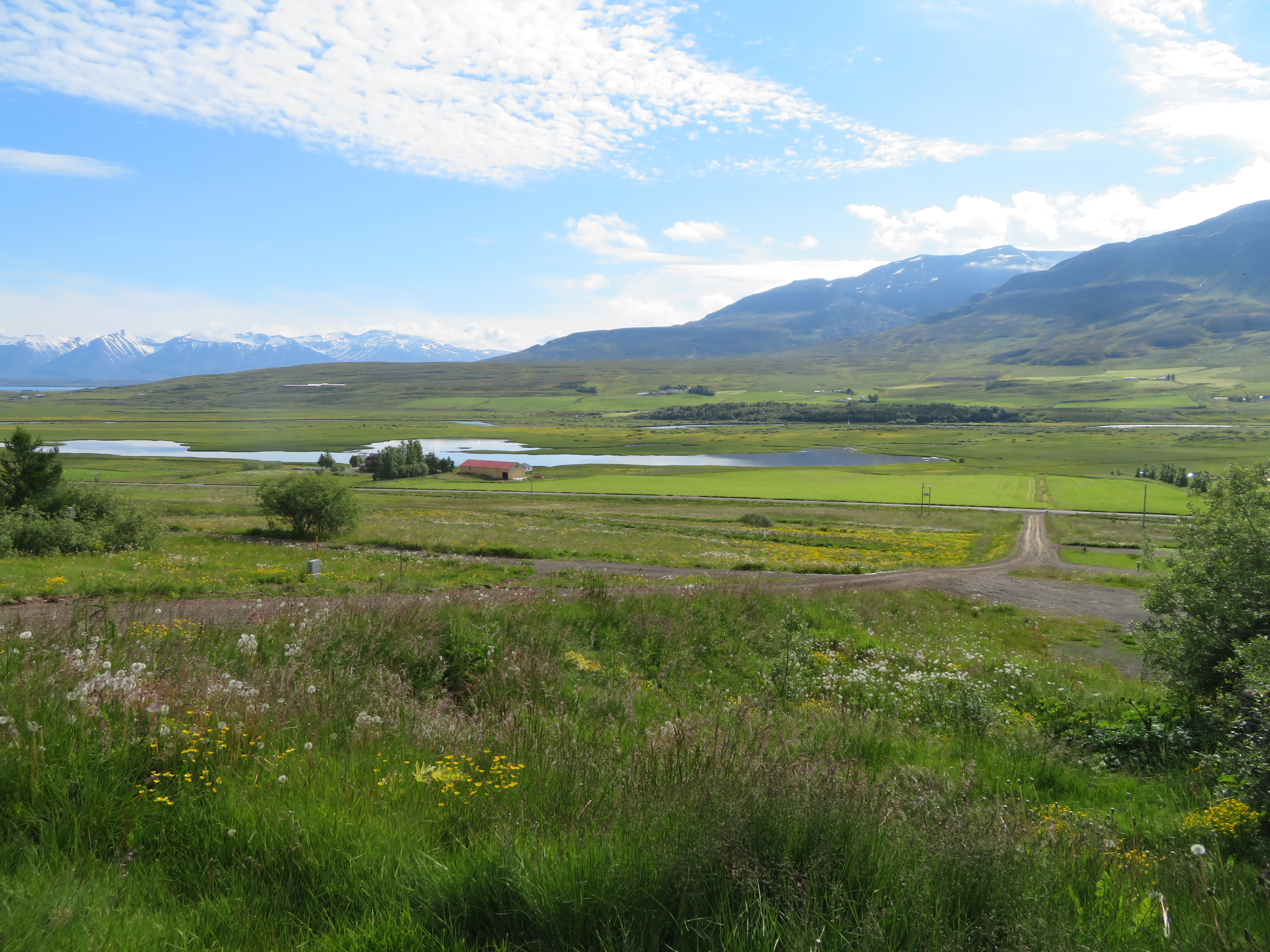 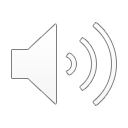 Séð heim 
að Tjörn
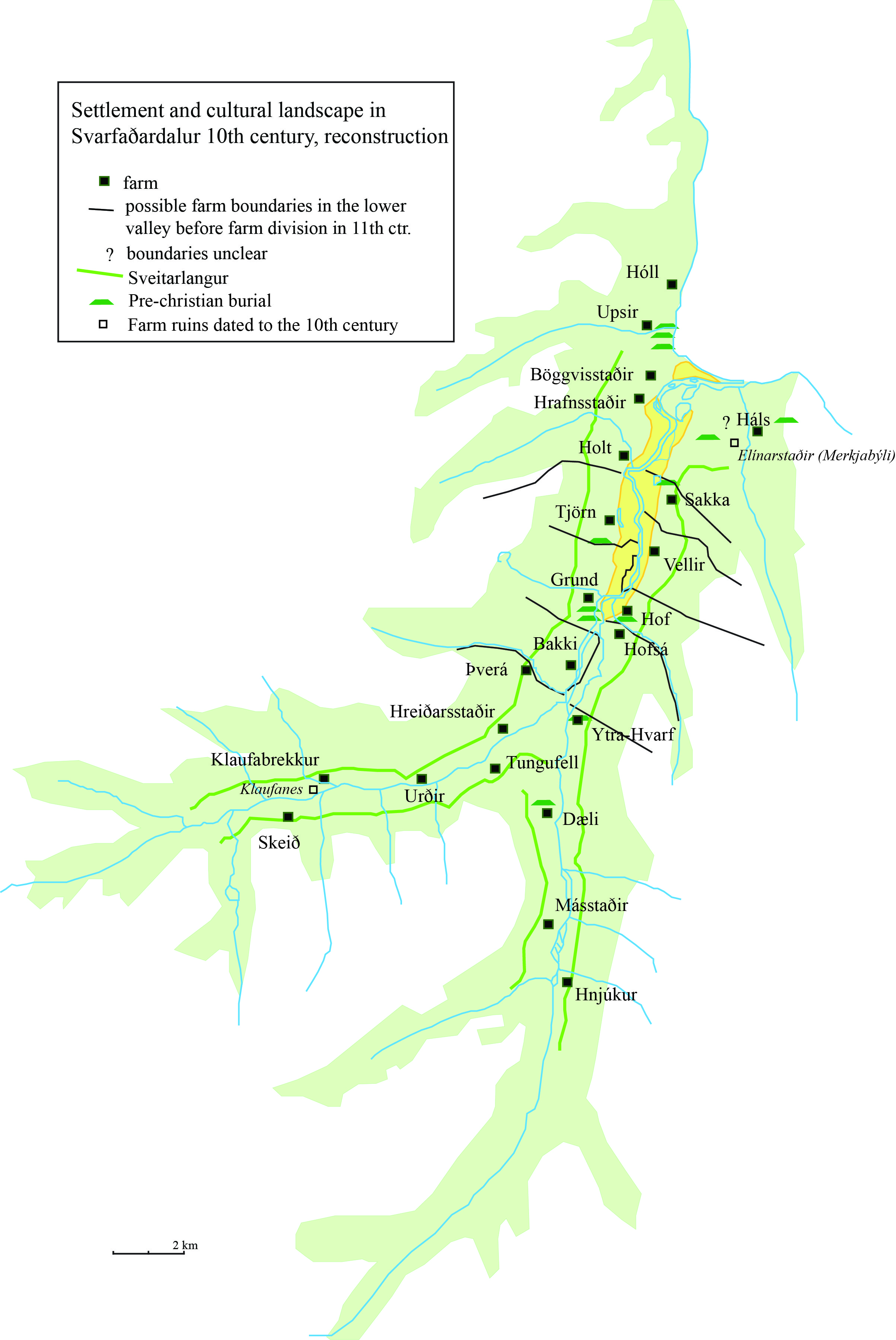 Hér má sjá tilgátu um byggð í Svarfaðardal um 950 eða svo, um það 
leyti sem Sveitarlangur var lagður. Hér er gert ráð fyrir 23  bæjum, 
sem mörg voru þá landnámsbýli í þeim skilningi sem fram kemur hjá 
Hildi Gestsdóttur, þau voru reist af fólki sem fætt var erlendis.

		Dýrl. hdr. (1695)
Hóll		40
Upsir		staður (e.t.v. 60)
Böggvisstaðir	40
Hrafnsstaðir		30
Holt		60
Tjörn		staður (e.t.v. 60)
Grund		40
Bakki		40
Þverá		40
Hreiðarsstaðir	60
Urðir		80
Klaufabrekkur	40
Skeið		23
Tungufell		30
Dæli		40
Másstaðir		50
Hnjúkur		30
Hvarf		60
Hofsá		30
Hof		40
Vellir		staður (e.t.v. 80)
Sakka		60
Háls		60
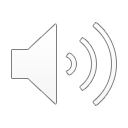 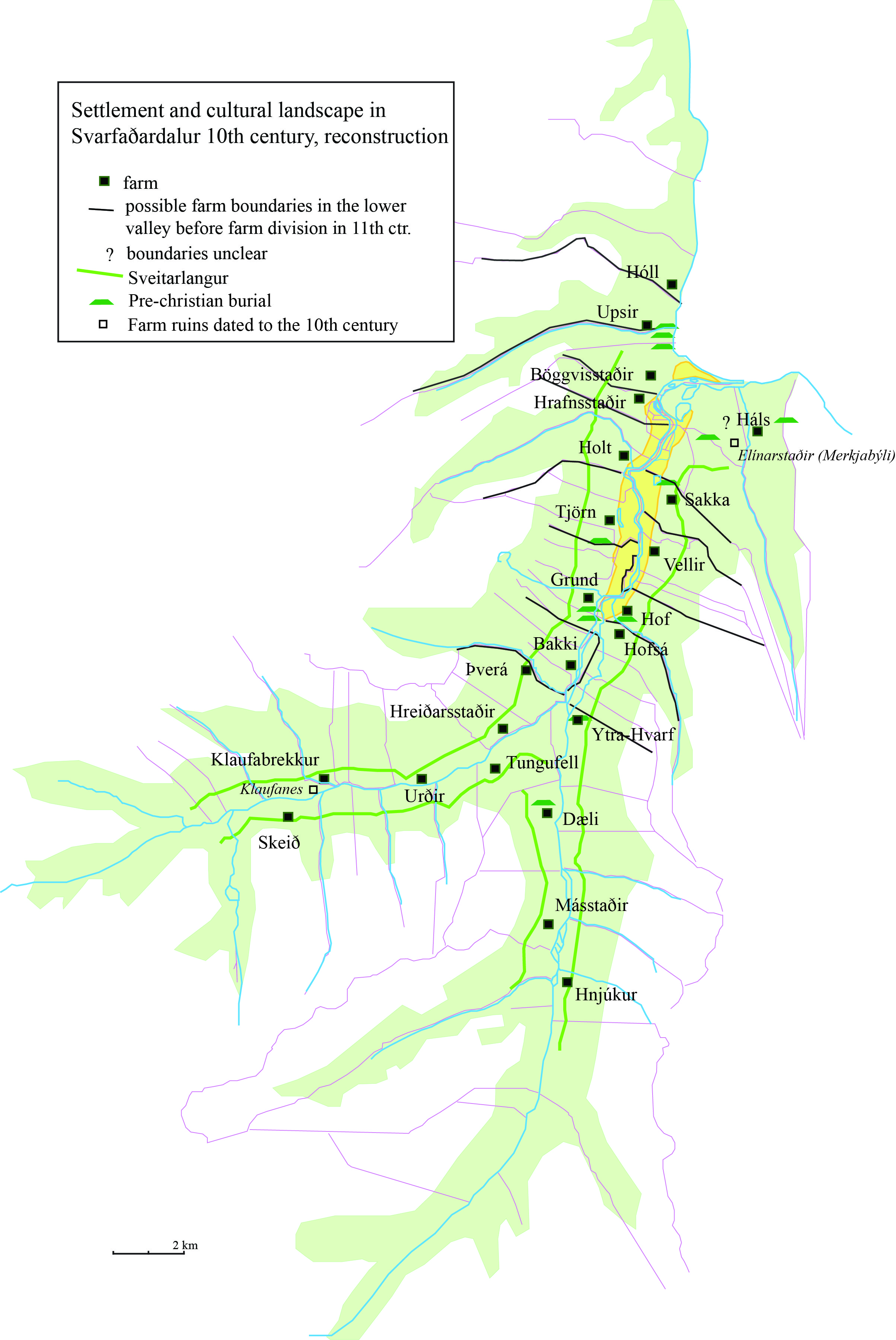 ÖNNUR BYLGJAN: UPPHAF INNRA LANDNÁMS
Hér er sama kortið nema hér er búið að setja inn landamerki
allra lögbýla, eins og þau voru 1880. Athugun á þeim sýnir að
önnur lögbýli en stóru býlin 23 sem sjást á kortinu með nöfnum
höfðu þá gjarnan minna land, áttu ekki aðgang að hinum gjöfulu 
engjum í dalbotninum o.s.frv., eða að þau voru ofar í landinu, 
frammi í dölum. 

Sumarið 2021 var þess freistað að rannsaka garðlög sem talið eru að 
séu á landamerkjum minni jarðanna. Markmiðið var að athuga
hvort unnt væri að fá vísbendingar um aldur þessara jarða, hvenær 
þær hefðu verið byggðar upp.
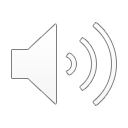 11. öld: önnur bylgja landnáms eða upphaf innra landnáms
Meðal heimilda

kirkjulaus býli
landamerki
garðlög á landamerkjum
Meginheimildir 14. aldar máldagar, túlkun þeirra í Svarfaðadalsskuggsjá, 
niðurstöður fornleifarannsókna sumarið 2021
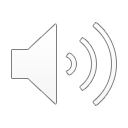 Hér sjáum við býli með kirkjur og svo kirkjulaus býli. Af hverju skyldu sum 
býli hafa haft kirkjur og sum ekki?
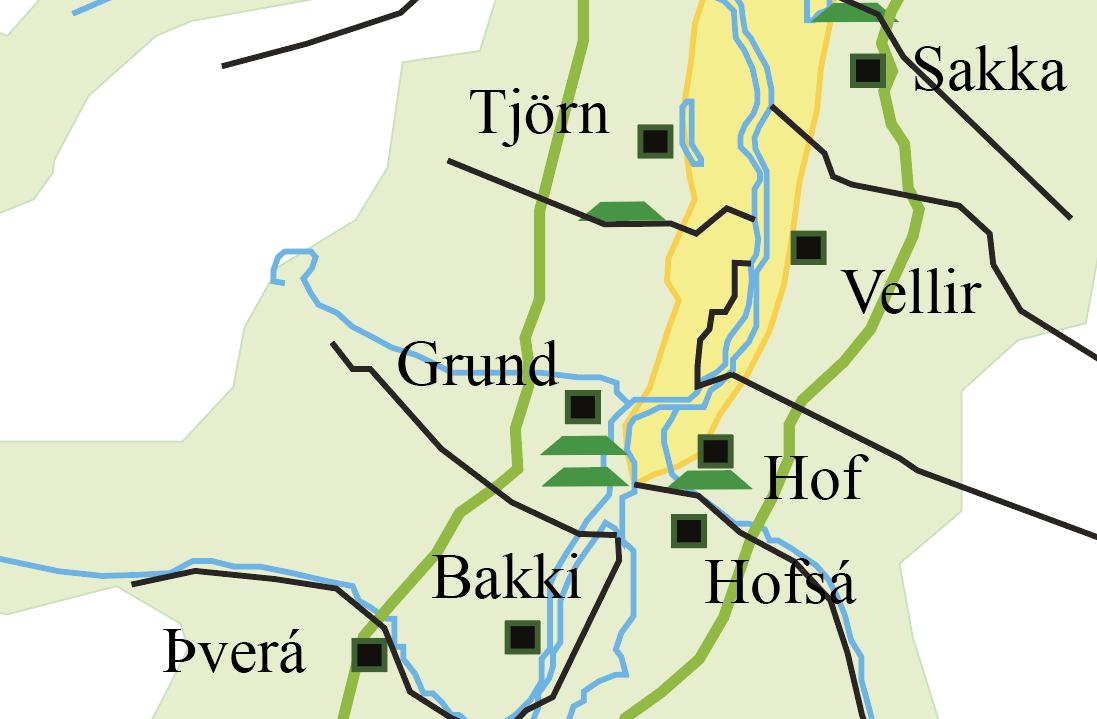 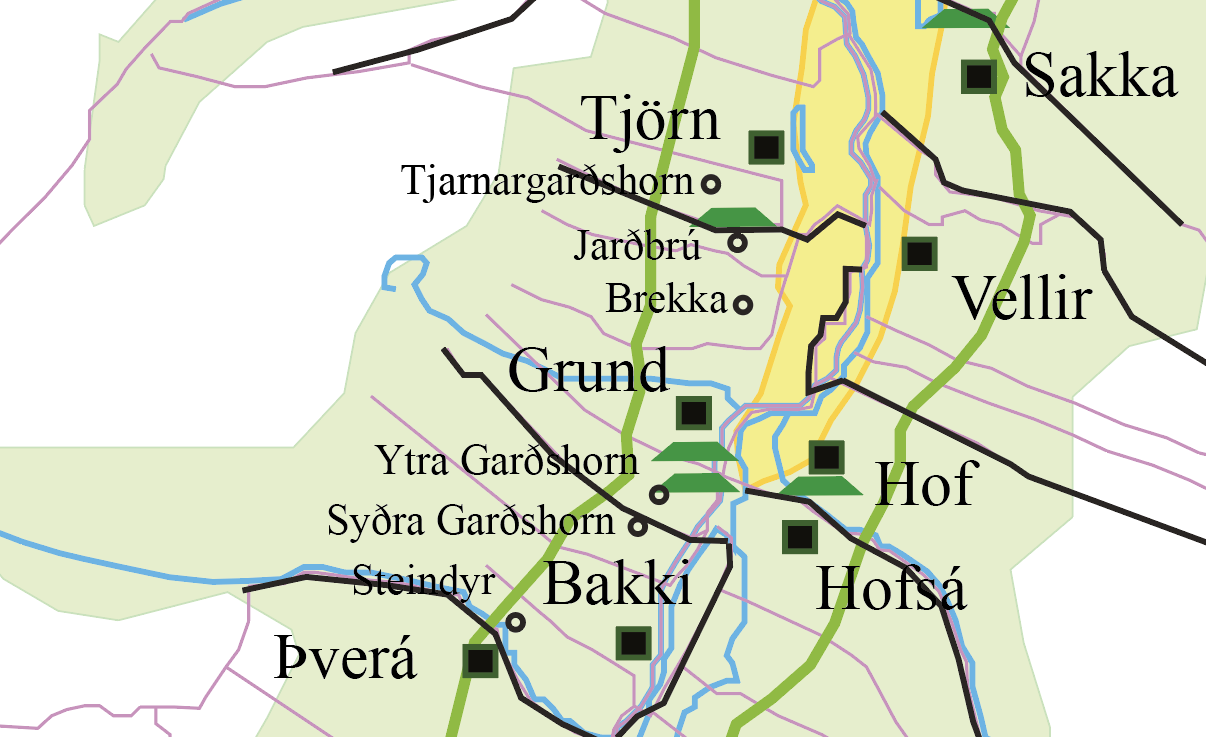 Skoðum aðeins nánar landamerkin. T.d. má sjá að Bakki, Grund og Tjörn hafa aðgang að flæðilandinu í dalbotninum
en ekki býlin Steindyr, Syðra Garðshorn, Brekka, Jarðbrú og Tjarnargarðshorn. Landamerki Grundar og Tjarnar
ná því saman í dalbotninum. Er þetta merki um yfirgang höfðingja á Sturlungaöld, sem tóku land af smærri
bændum, eða eru þetta leifar af upphaflegum merkjum, frá því áður en nýjar jarðir voru bútaðar út úr þeim
eldri, eins og kortið t.v. gefur til kynna?

Til þess að svara slíkum spurningum er tilvalið að gera fornleifarannsókn.
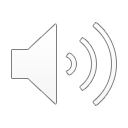 ... og hér eru niðurstöðurnar: Þær benda til
þess að þau sex býli sem sjást á töflunni til 
hliðar séu reist um og upp úr árinu 1000.
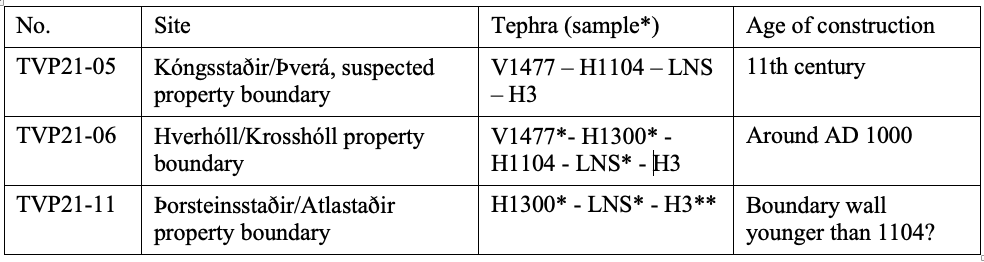 Úr skýrslu um öskulög í garðlögunum eftir Árna Hjartarson jarðfræðing
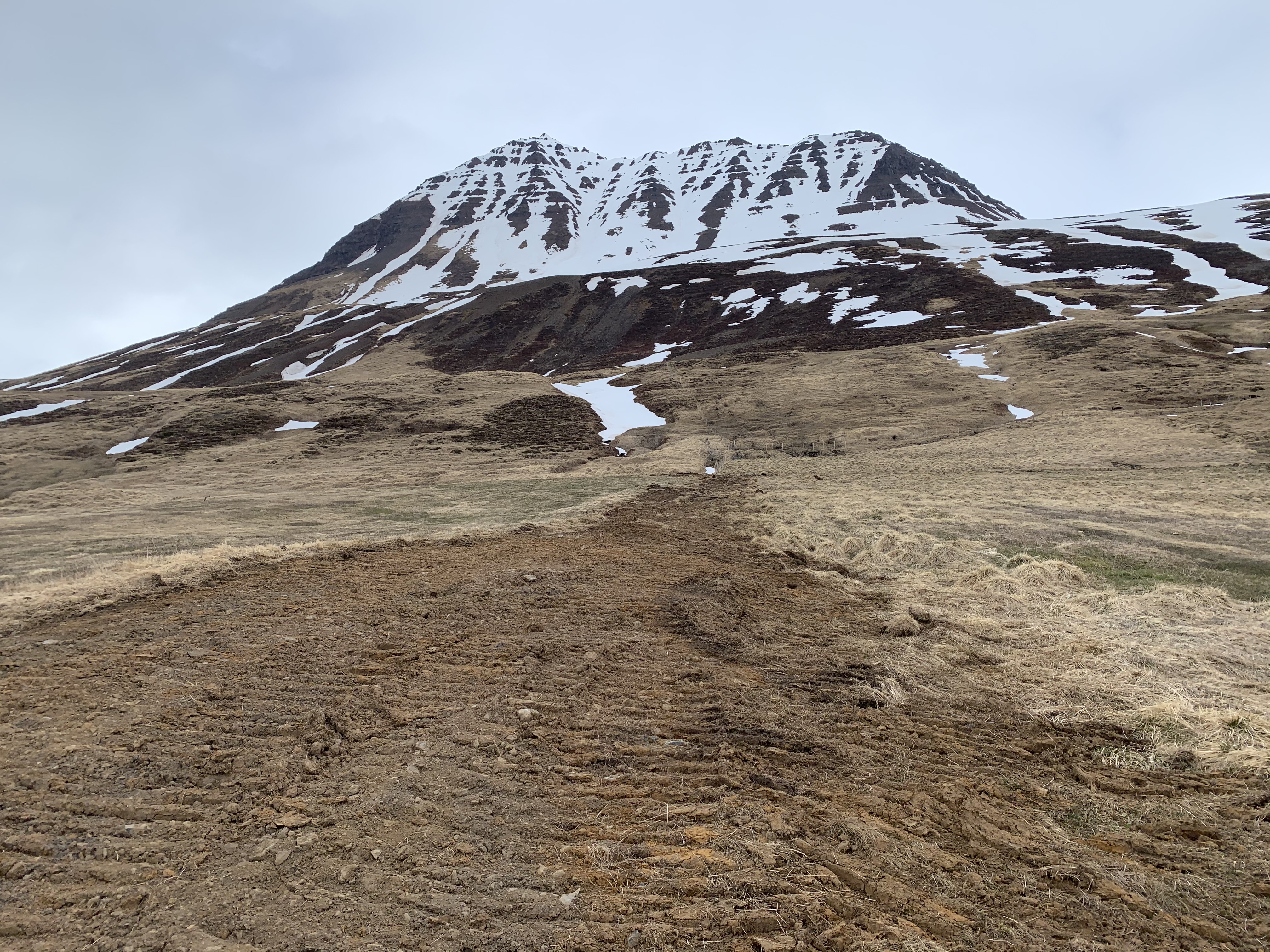 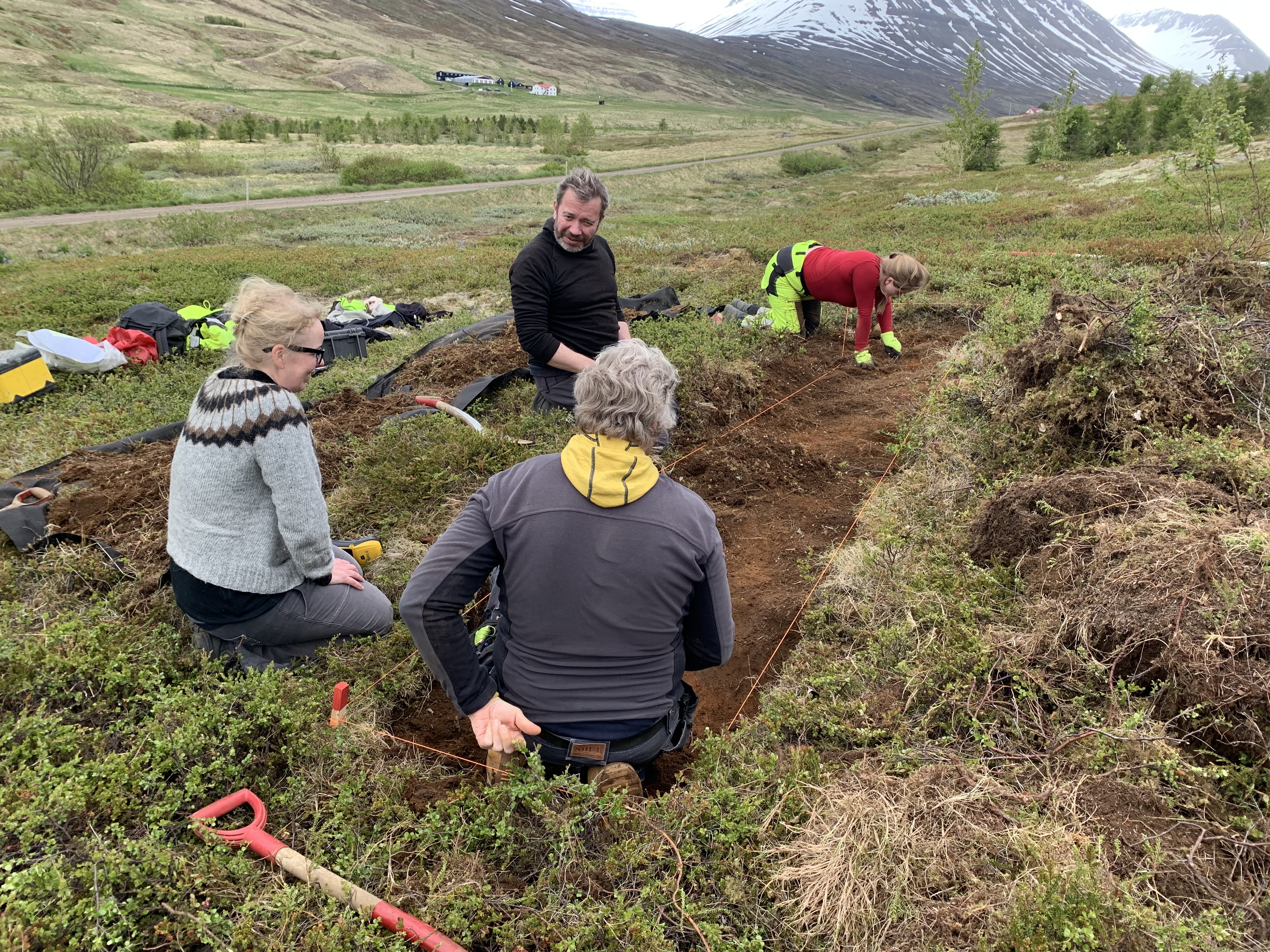 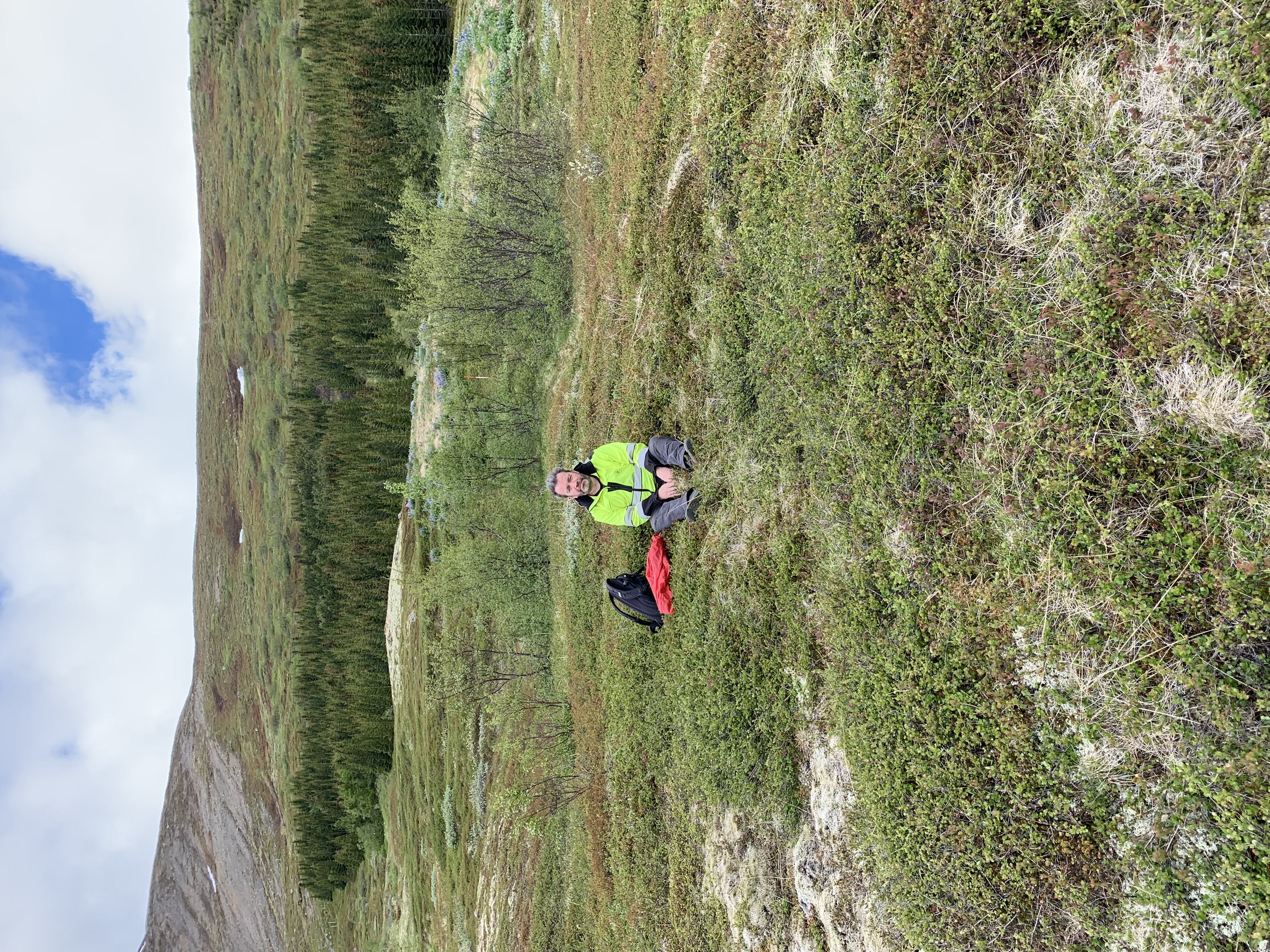 F.v. Elín Ósk Hreiðardóttir, Howell Roberts, Stefán Ólafsson og
Hólmfríður  Sveinsdóttir við skurðgröft milli Kóngstaða 
og Þverár.
Garðlagið milli Atlastaða og Þorsteinsstaða sést
t.h. á þessari mynd sem þúfur með gulri sinu.
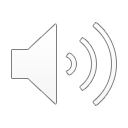 Howell á landamerkjagarðinum milli Kóngstaða og Þverár.
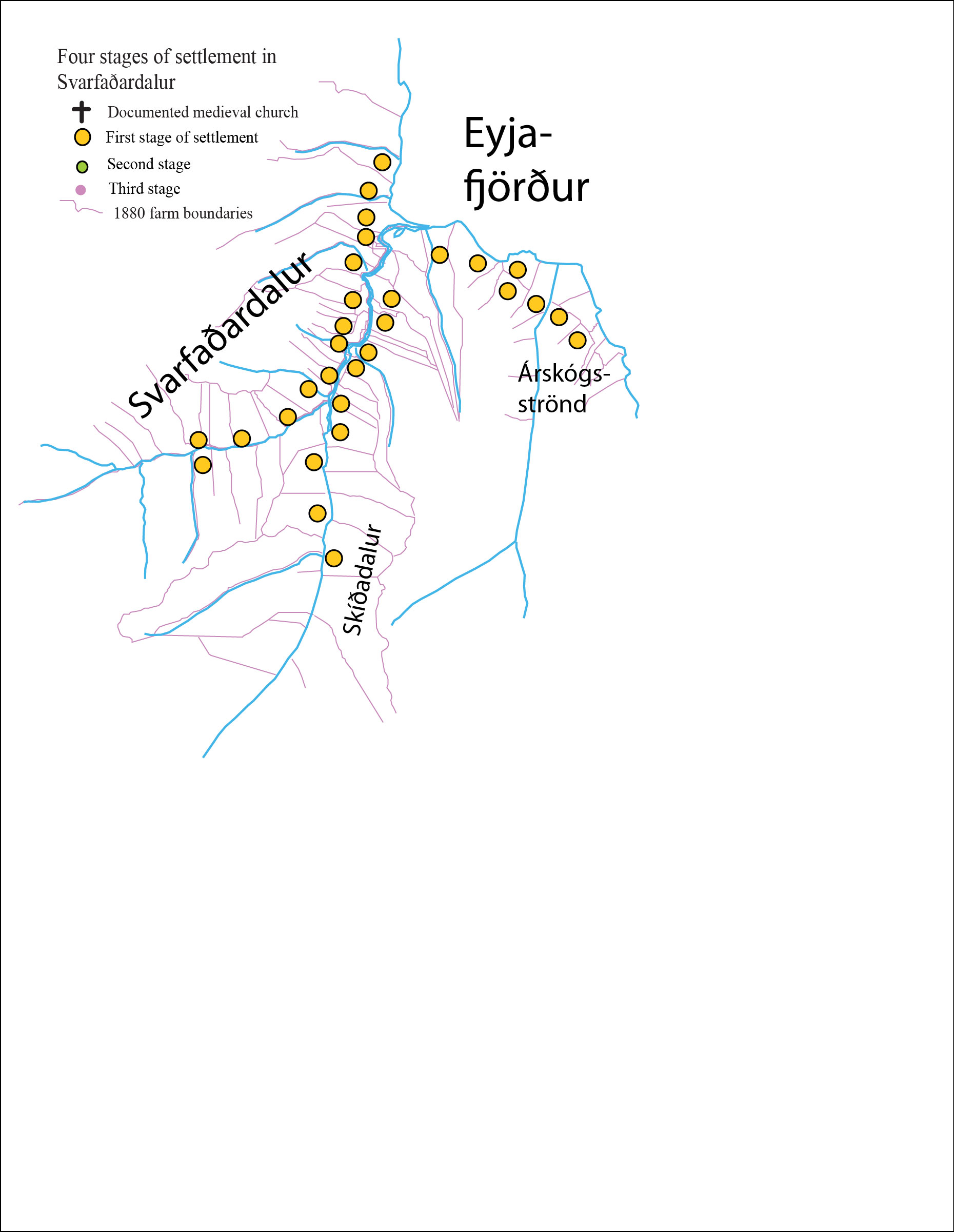 Hér sjáum við býlin 23 aftur ...
(Reyndar má líka sjá sjö 
býli 30 hdr. og stærri á 
Ársskógsströnd)
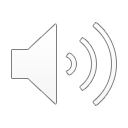 .. og hér eru hin býlin komin með,
bæði í Svarfaðardal og 
Árskógsströnd. 

Nýju býlin eru bæði innan um
gömlu býlin og svo eru ný 
svæði fremst í dölunum Skíðadal,
Þorvaldsdal og Fram-Svarfaðardal
numin.
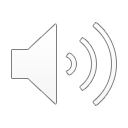 Athugum snöggvast dýrleikann (hdr.) á þessum grænu jörðum eins og hann var 1695, tökum bara Svarfaðardal
Þverárkot		5
Kóngstaðir		10
Hverhóll		10
Krosshóll		20
Sveinsstaðir		10
Gljúfurárkot		10
Klængshóll		10
Sæla		13
Hjaltastaðir		17
Syðra Hvarf		30
Skriðukot		10
Brautarhóll		20
Uppsalir		20
Hánefsstaðir		20
Skáldalækur		17
Hamar 		20
Hrísar		23
Sauðárkot		8	
Sauðanes		20
Karlsá		20
Brimnes		10
Ytra Holt		20
Ingvarir		10
Tjarnargarðshorn	27
Jarðbrú		20
Brekka		40
Ytra Garðshorn	27
Syðra Garðshorn	30
Steindyr		10
Skröflustaðir	20
Hóll		20
Auðnir		20
Sandá		20
Þorsteinsstaðir	10
Atlastaðir		10
Kot		17
Hæringstaðir	30
Búrfell		20
Melar		20
Tungufell		30
Þverá í Skíðadal	20
Athugið að þetta eru allt miðaldajarðir,
í þeim skilningi að um þær eru til ritheimildir 
frá miðöldum. Eins og sjá má voru þær langflestar
10-20 hundruð, örfáar minni og nokkrar stærri.

Þessi býli gætu hafa verið að byggjast á 11. eða jafnvel 12. öld.

Svipuð niðurstaða er úr Hegranesi, þar sem fjögur lægst
virtu lögbýlin, Rein, Beingarður, Keta og Hamar munu 
vera frá því lok 10. aldar eða frá 11. öld.
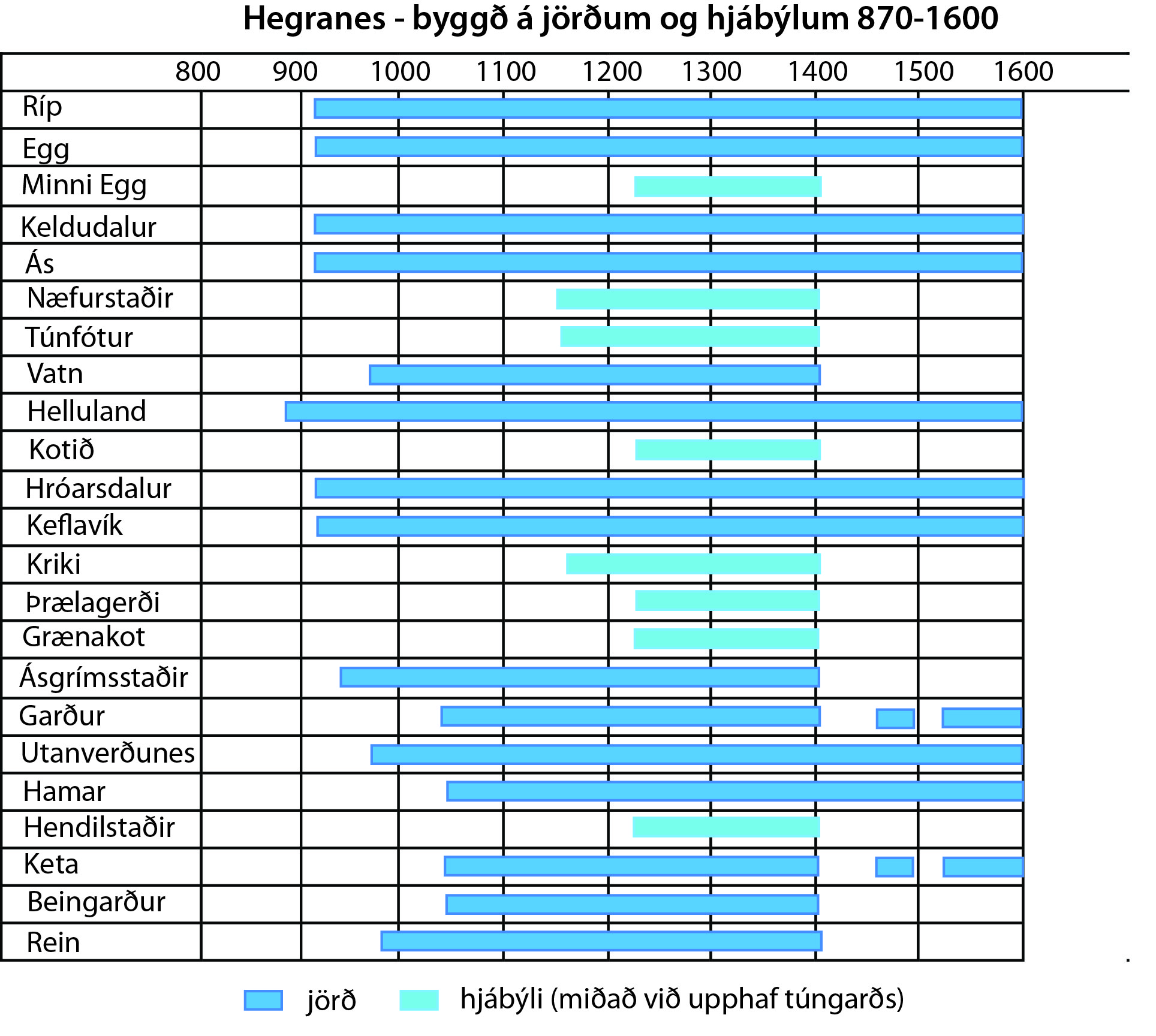 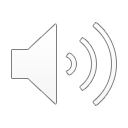 12.(-14.) öld: Þriðja bylgja landnáms, eða önnur bylgja innra landnáms
hjábýli, 
höfuðból (tíminn leyfir ekki að fjallað sé um þau)
meginheimildir fornleifaskráning, rústir býlanna sjálfra
Þetta er nýjung, tímasetningar á fornum eyðibýlum eru tiltölulega nýkomnar til sögunnar.
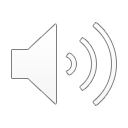 Hjábýlin bætast við
Á kortinu sjáum við tvö fyrstu stigin, 
stórbýlin 23 og innra landnámið, með
41 býli, þ.e. í Svarfaðardal. Kortið nær líka yfir Ársskógsströnd þar sem hlutfallið er svipað.

Svo eru hjábýlin sýnd með fjólubláum
punktum. Þau eru langflest innan 
um þau býli sem fyrir eru og t.d.
engin hjábyli fremst í Síðadal.

Á næstu glærum sjást niðurstöður af
tímsetningu á aldri eyðibýlanna út
frá öskulagagreiningu.
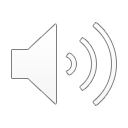 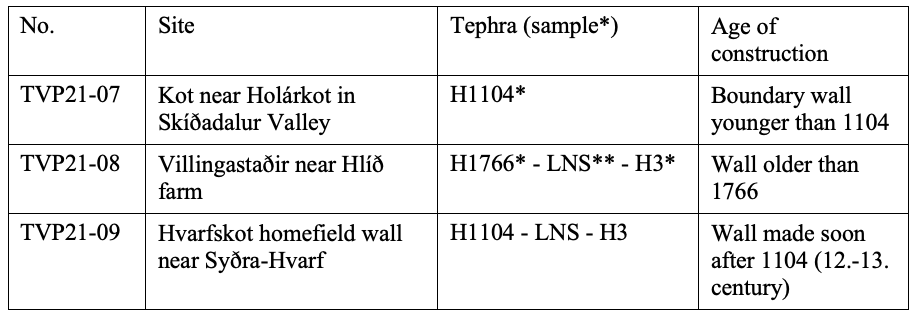 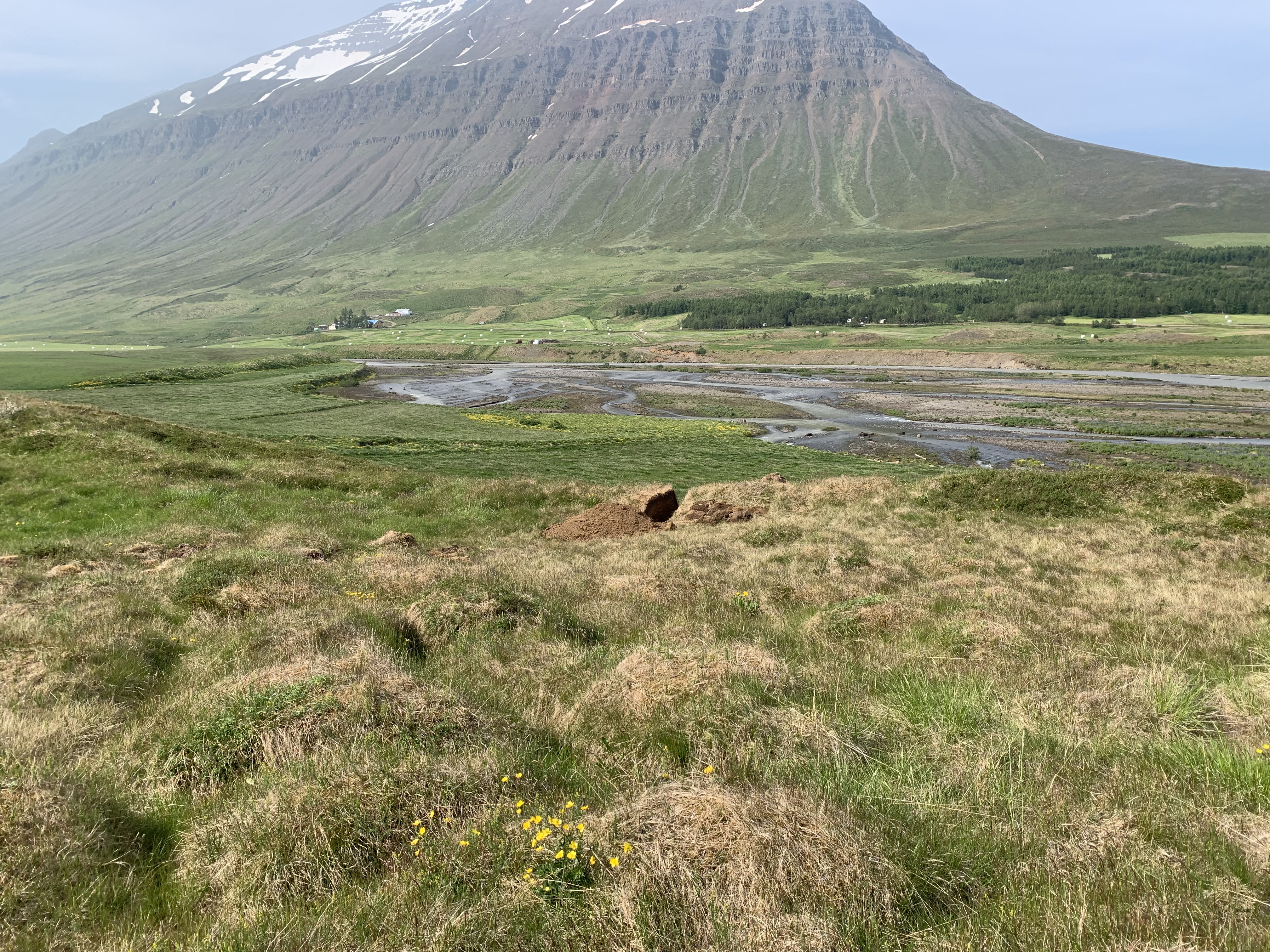 Hvarfskot
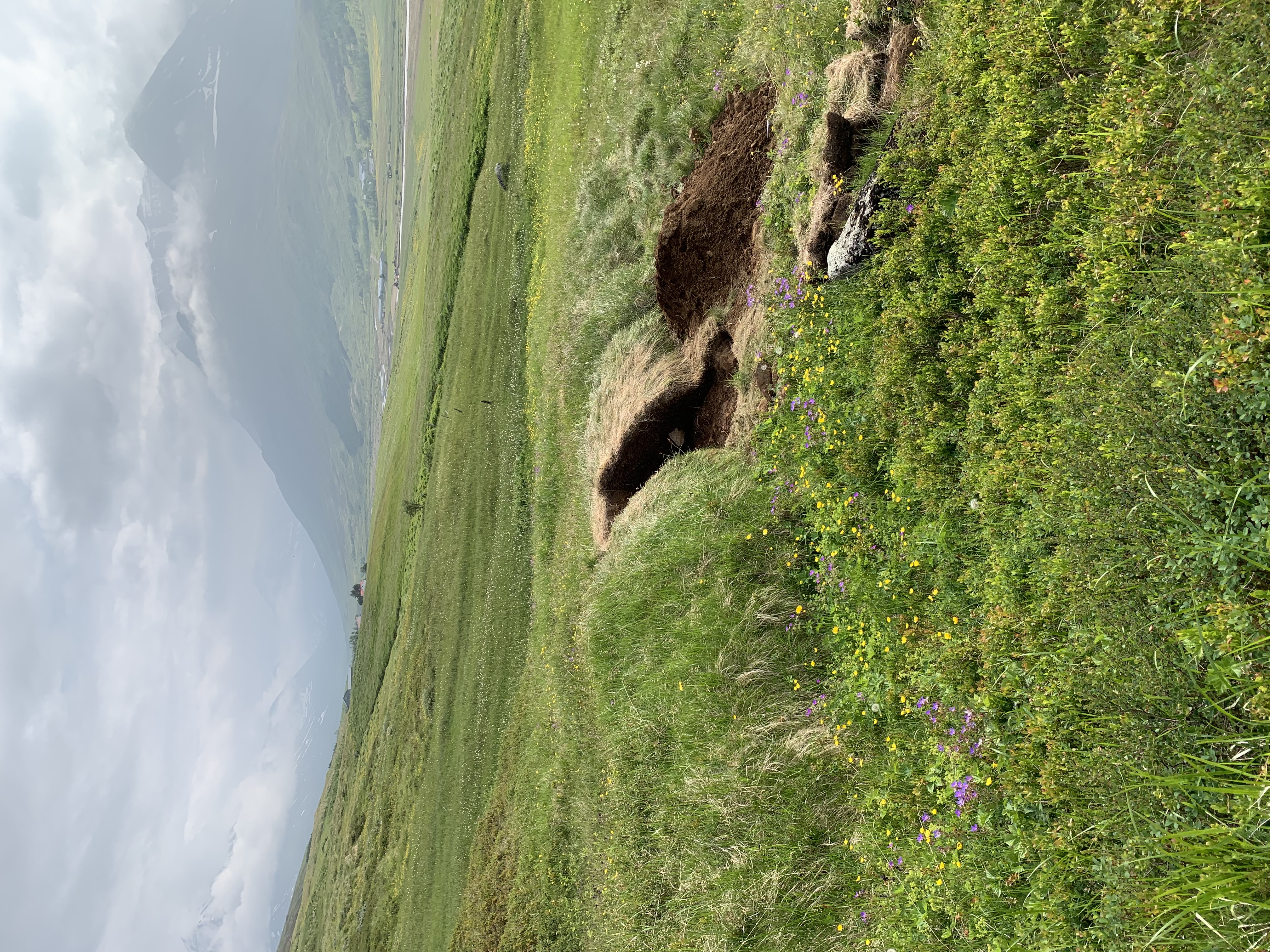 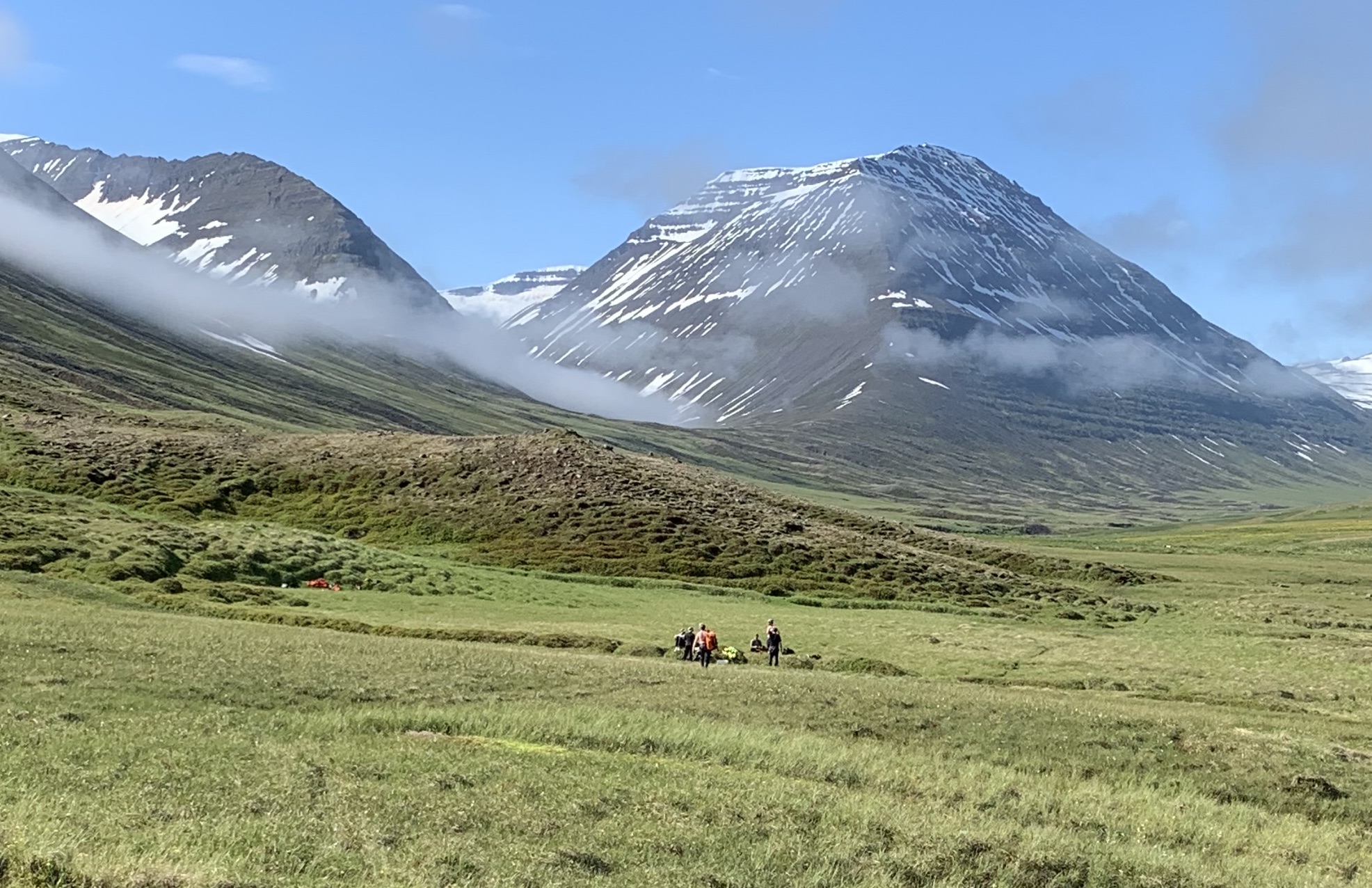 Villingastaðir 
í Skíðadal
Kot í Skíðadal
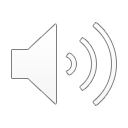 Aldur nokkurra tímasettra eyðbýla í Svarfaðardal
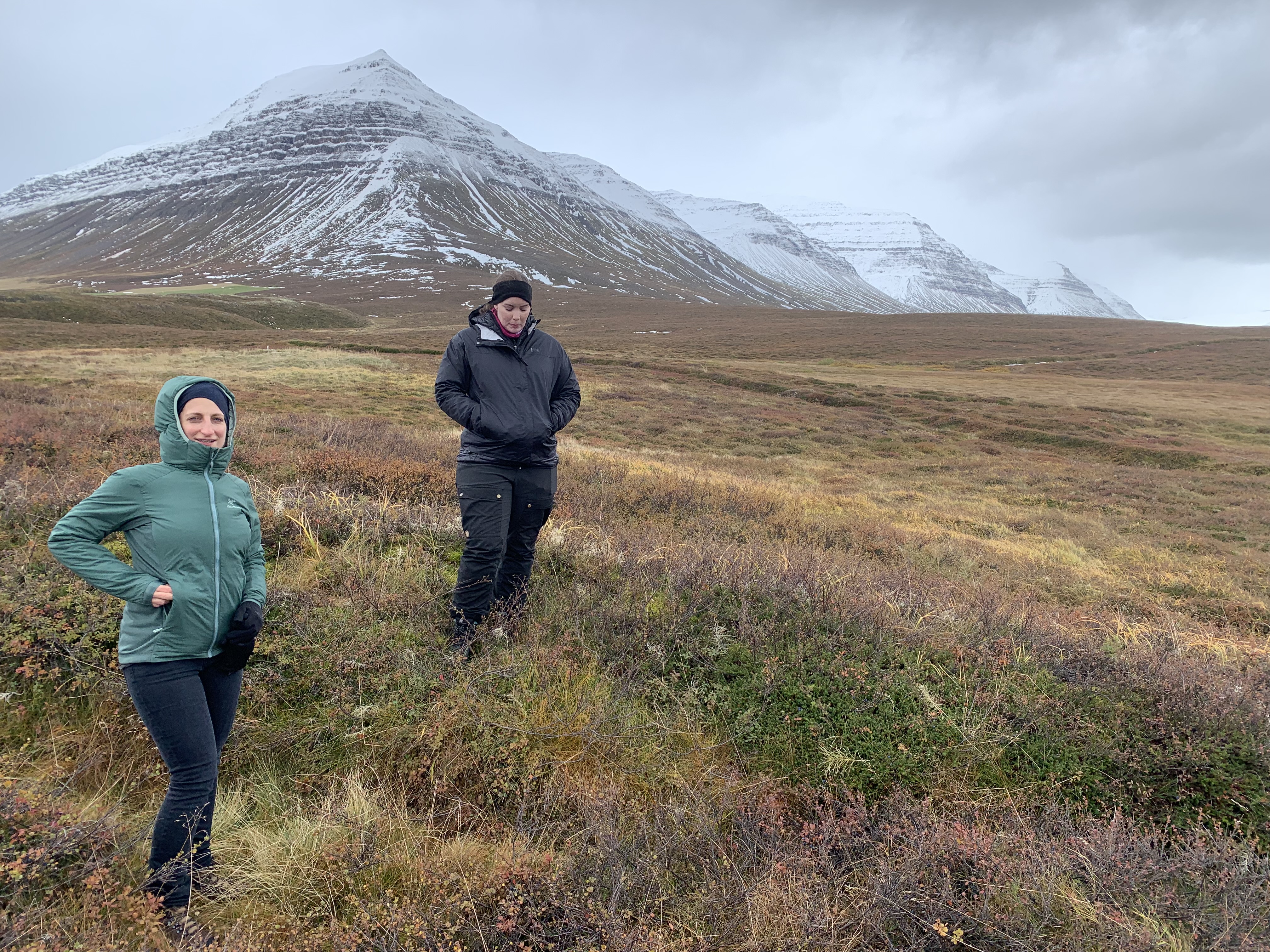 Steindyrakot		eftir 1104
Þverárkot í Svarfaðardal	eftir 1104
Ytra-Tungukot		eftir 1104
Syðra-Tungukot		eftir 1104
Kot í Skíðadal		eftir 1104
Villingastaðir		fyrir 1766
Hvarfskot		eftir 1104
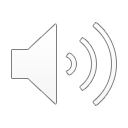 Við Syðra-Tungukot, rústir túngarðs og bygginga. Býlið var við lýði á 12.-14. öld. 
Í forgrunni eru Ramona Harrison, prófessor í Bergen og annar verkefnisstjóri 
Tvídælu, og Kristin Møller-Nilsen, doktorsnemi hennar í verkefninu.
Kot í Skíðadal og 
Syðra-Tungukot: 
Vel varðveitt hjábýli.
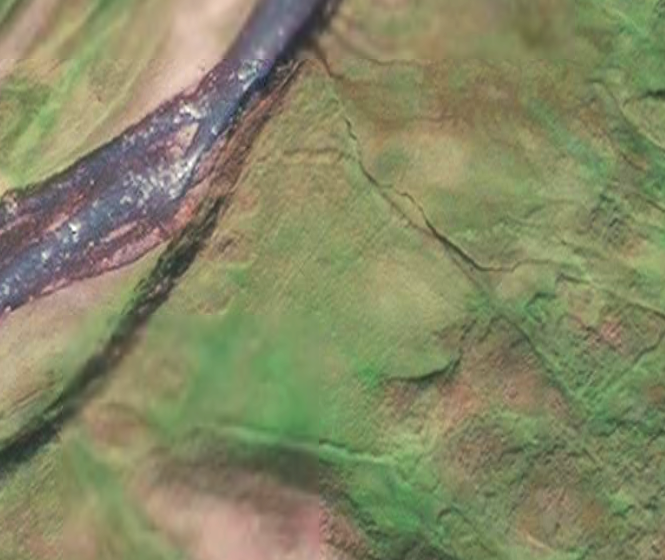 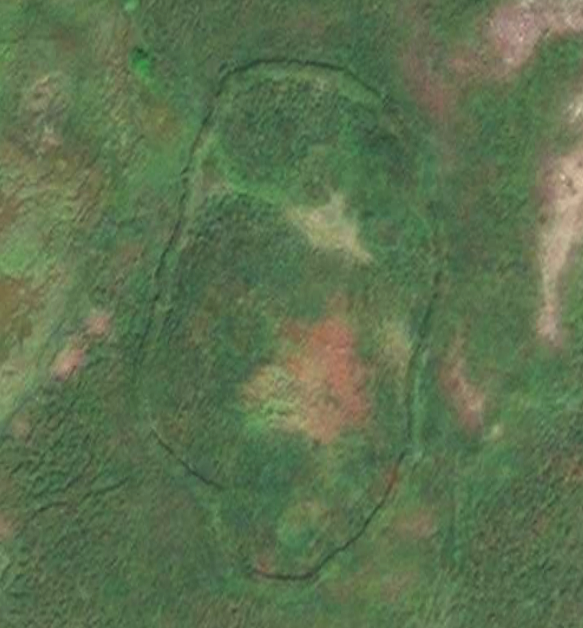 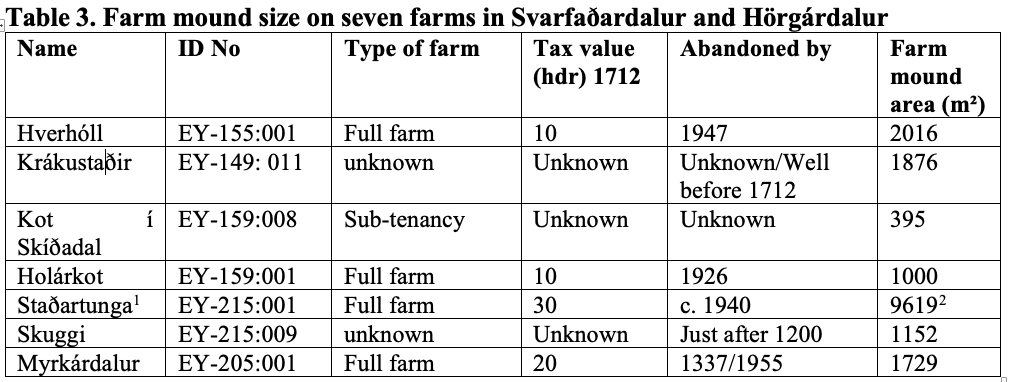 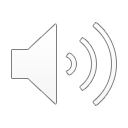 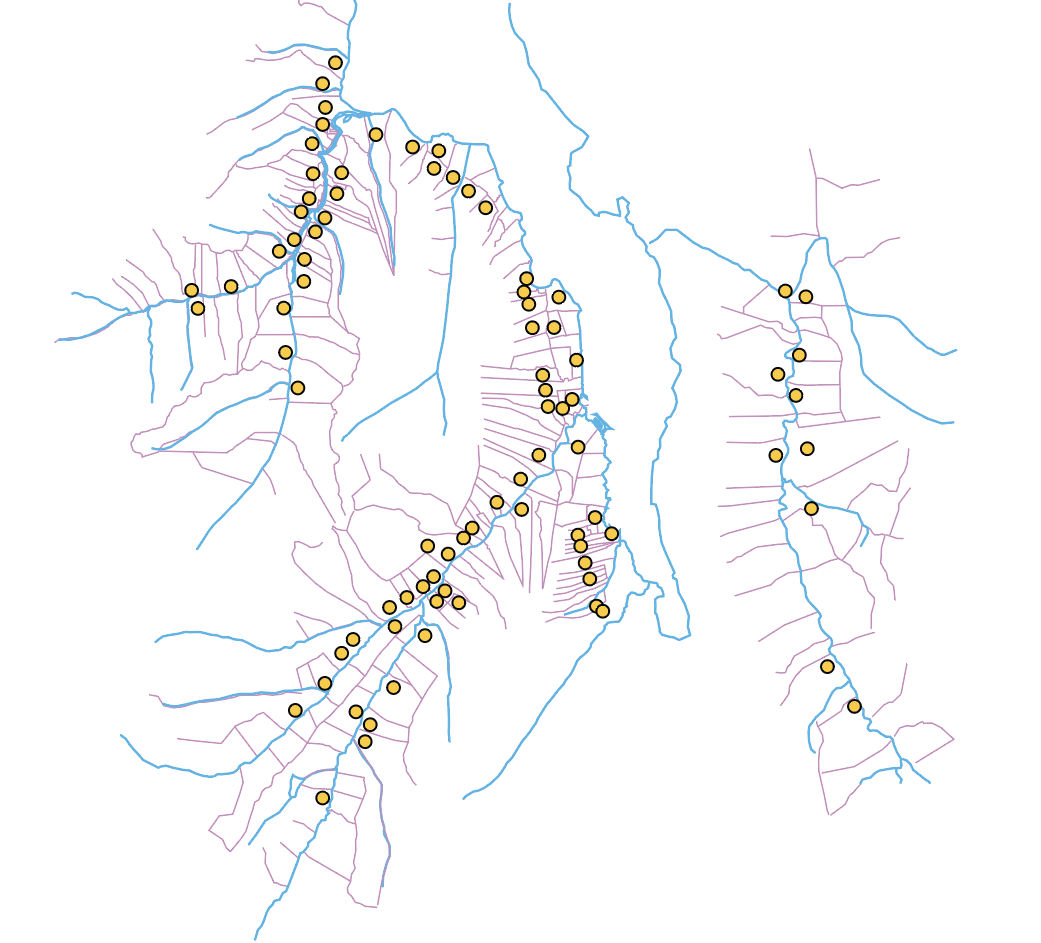 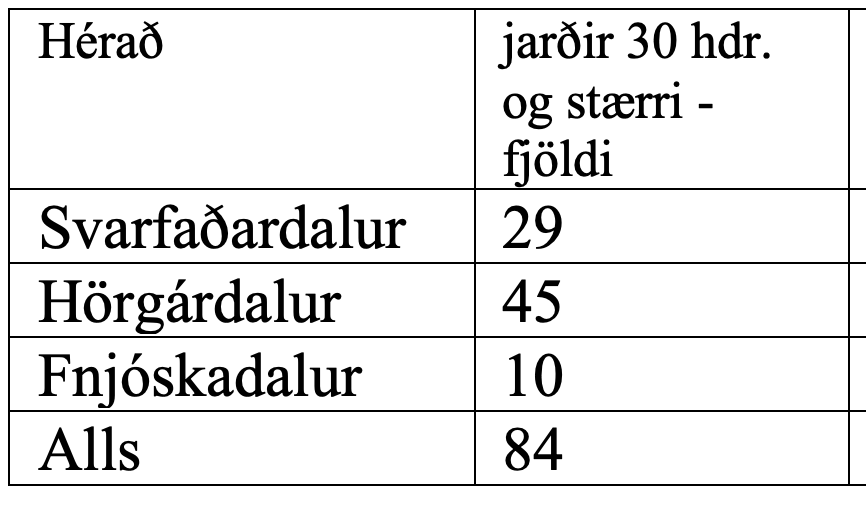 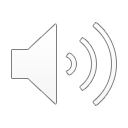 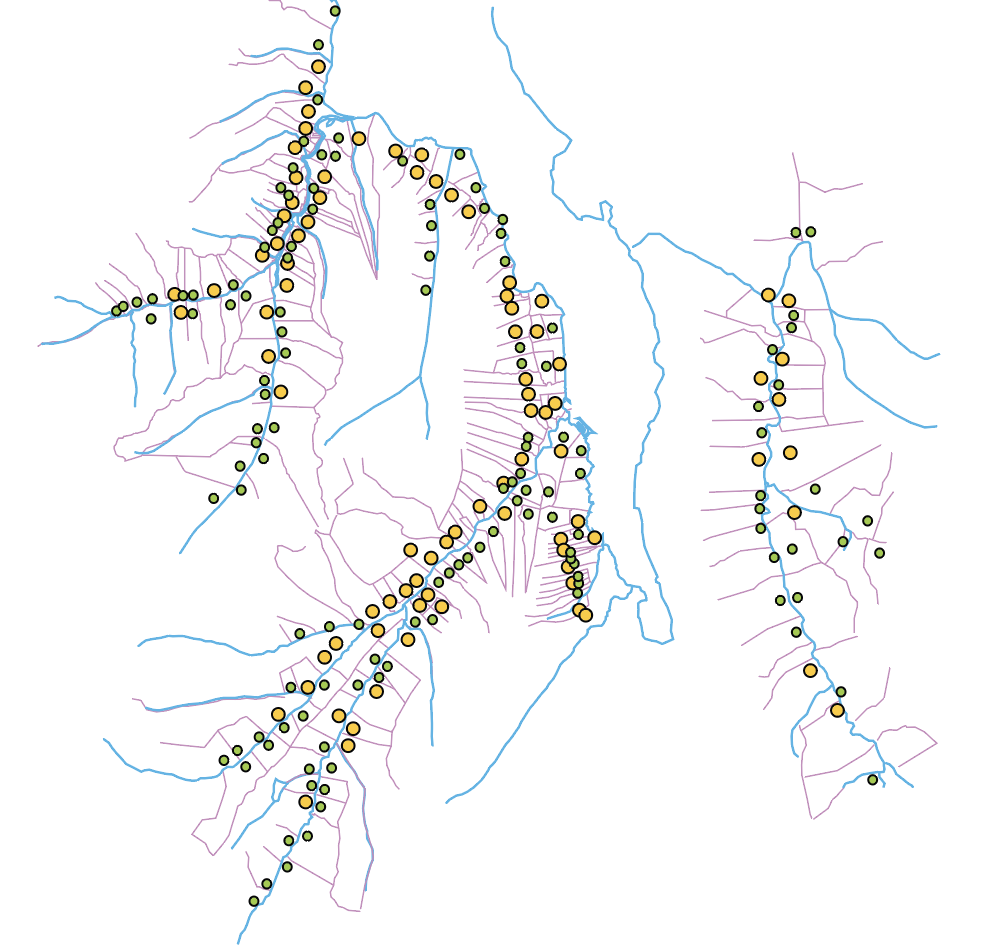 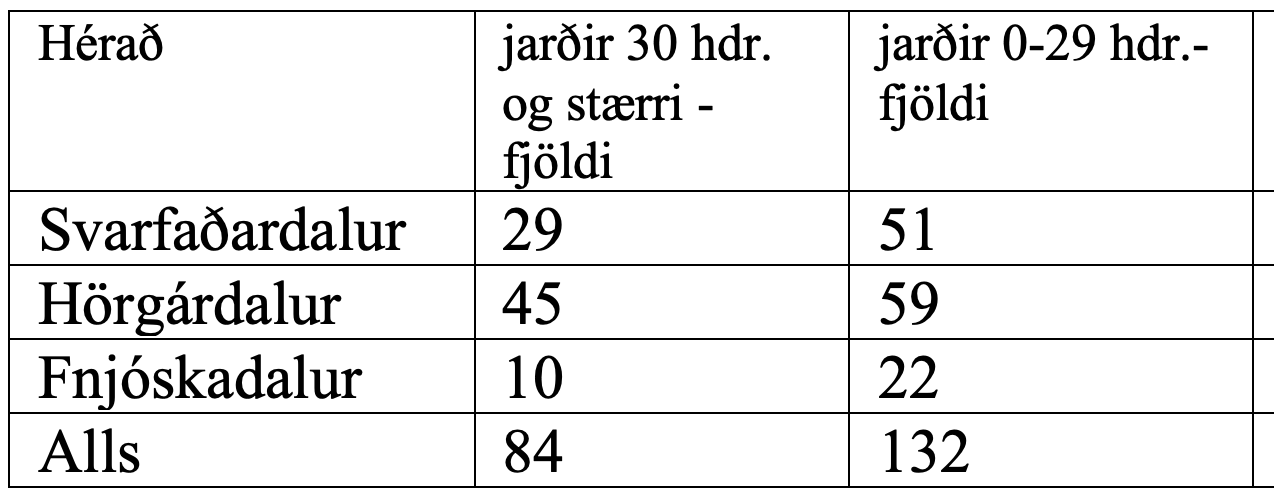 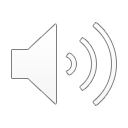 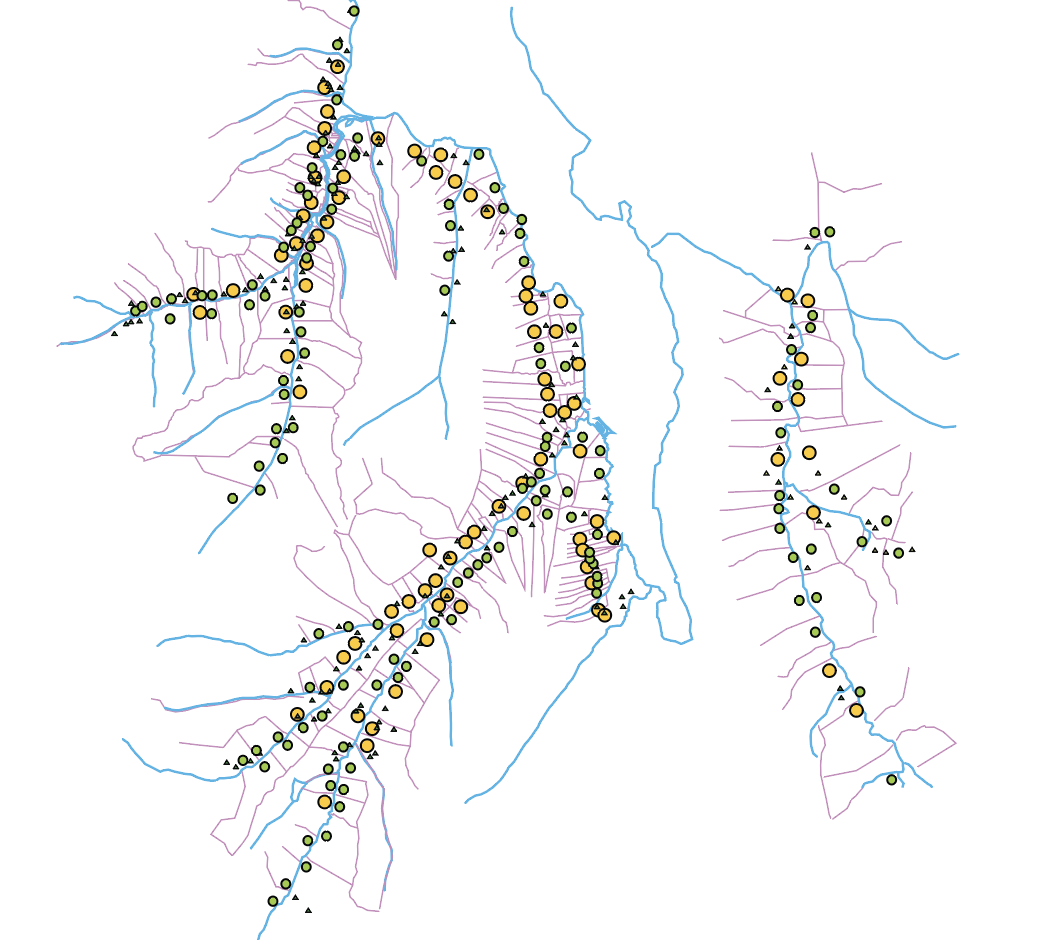 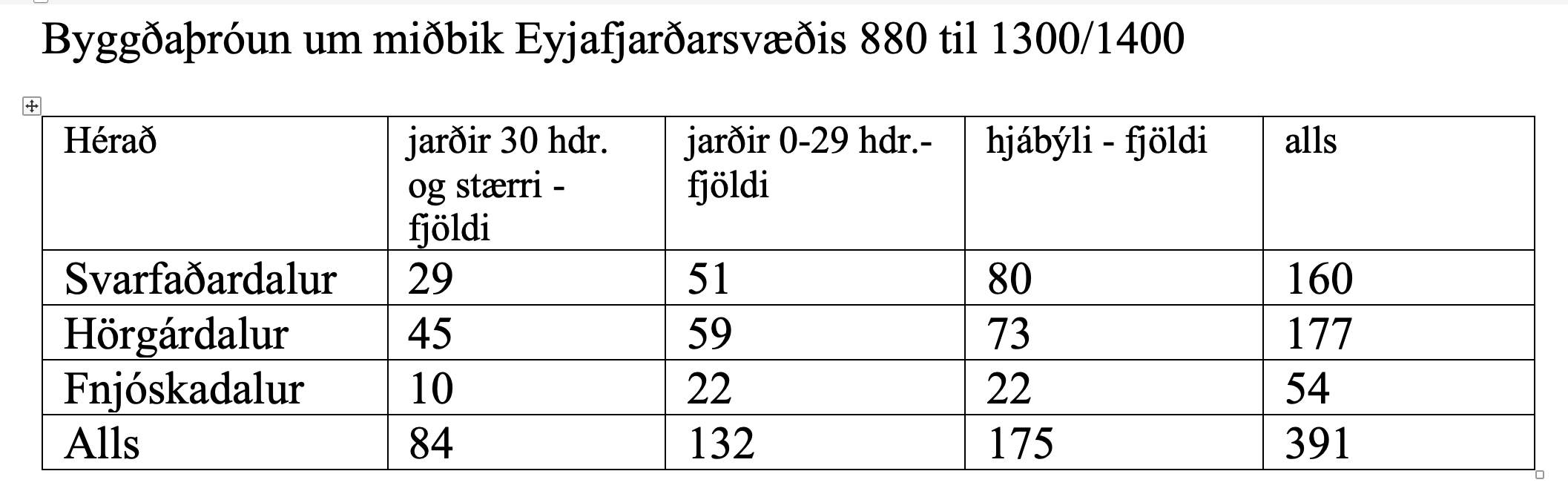 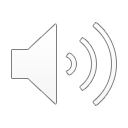 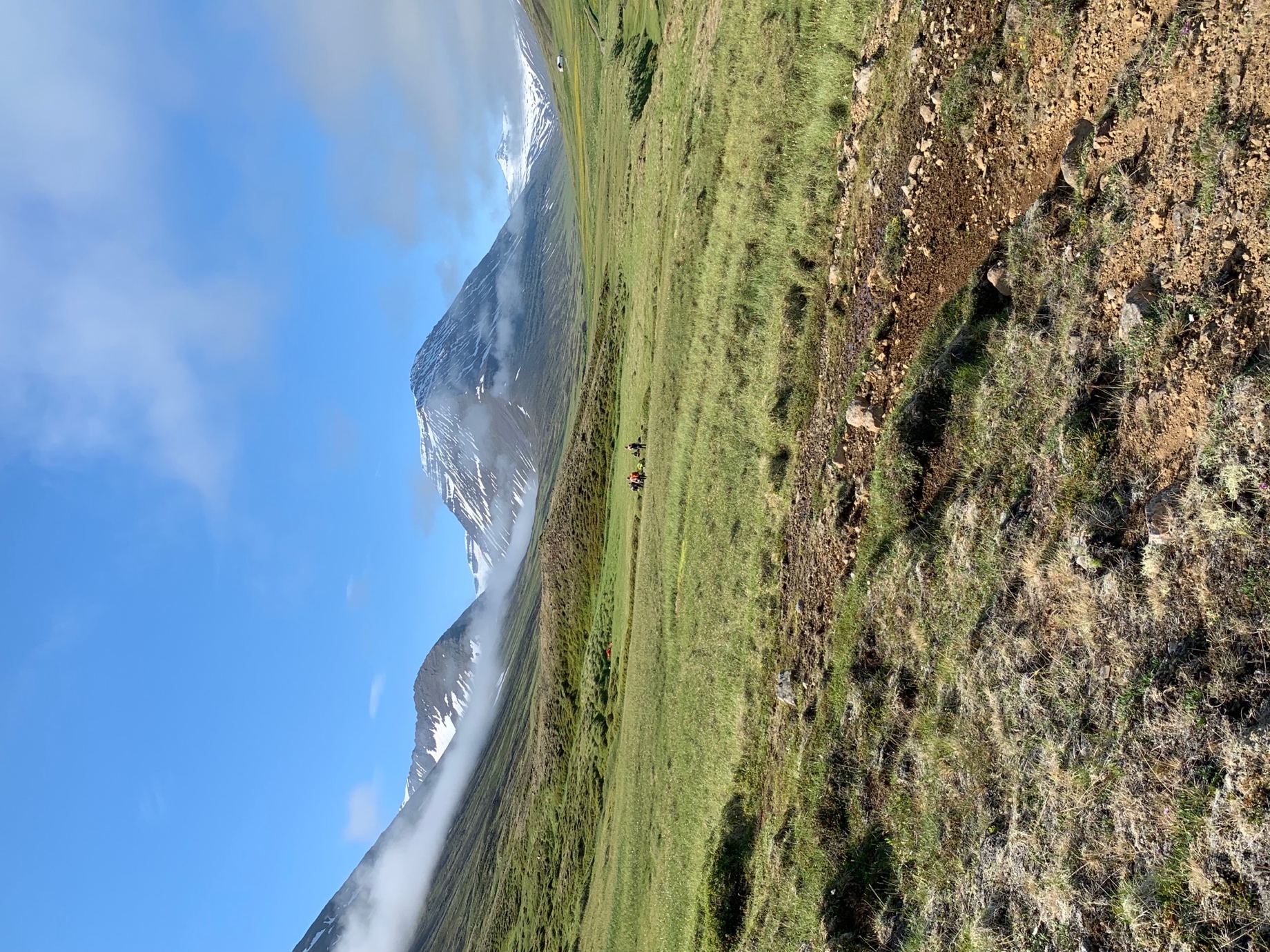 Takk fyrir!